Министерство образования  Республики МордовияПортфолио
Прытковой  Ирины  Викторовны, воспитателя 
МДОУ «Детский сад №117»
Дата рождения: 26.10.1967 год.
 Профессиональное образование :  средне-специальное
Зубово-Полянское педагогическое  училище, 1987г.,
диплом ИП  №769910 , дата выдачи -4.07.1987 г.
Специальность: «Дошкольное воспитание».
Квалификация:  воспитатель детского сада
Стаж педагогической работы -35 лет
Общий трудовой стаж: 35 лет
Наличие квалификационной категории: высшая
Дата последней аттестации: 23.05.2018 г.
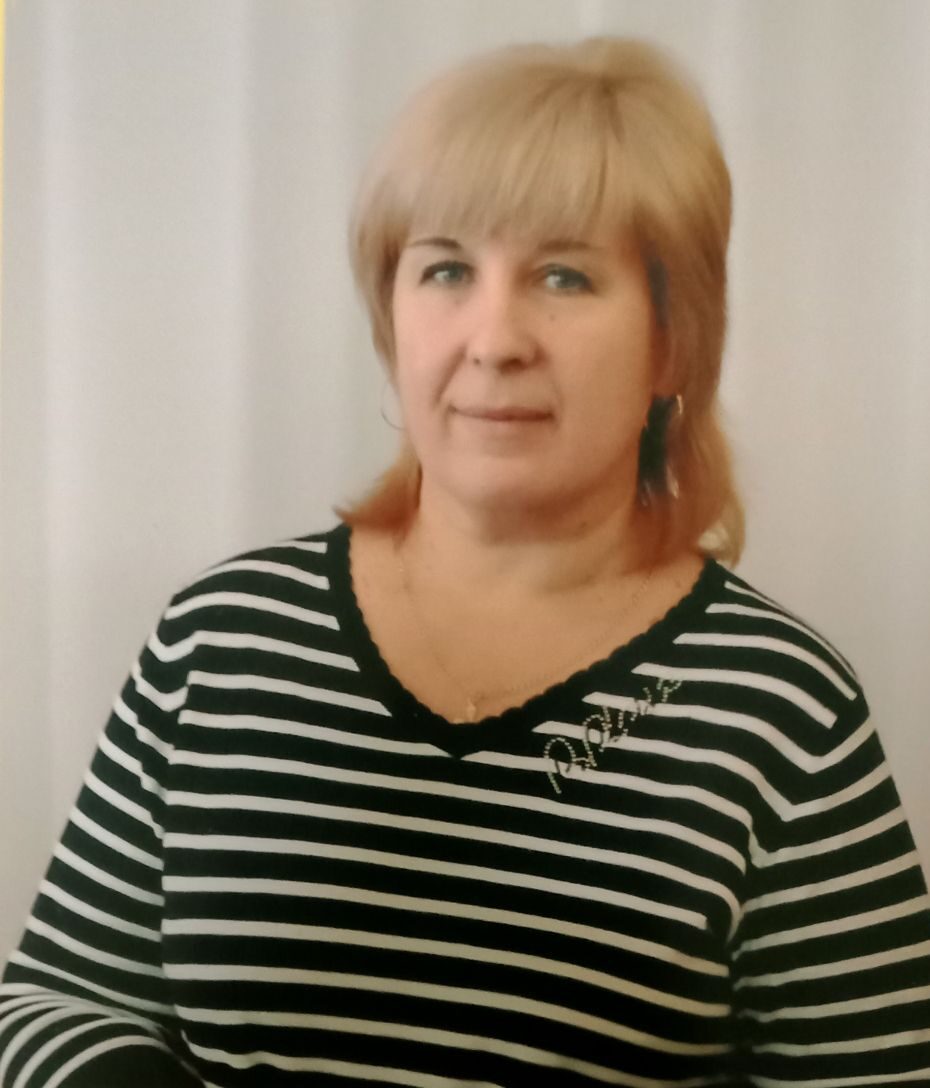 Опыт работы воспитателя 
Прытковой Ирины Викторовны
размещен:
1. на сайте МДОУ «Детский сад №117»
http://ds117sar.schoolrm.ru/sveden/employees/10047/182457/
2. на международном образовательном портале Маам:
персональный сайт: 
     27914. maam.ru
адрес личной страницы
     http://www.maam.ru/users/2749851
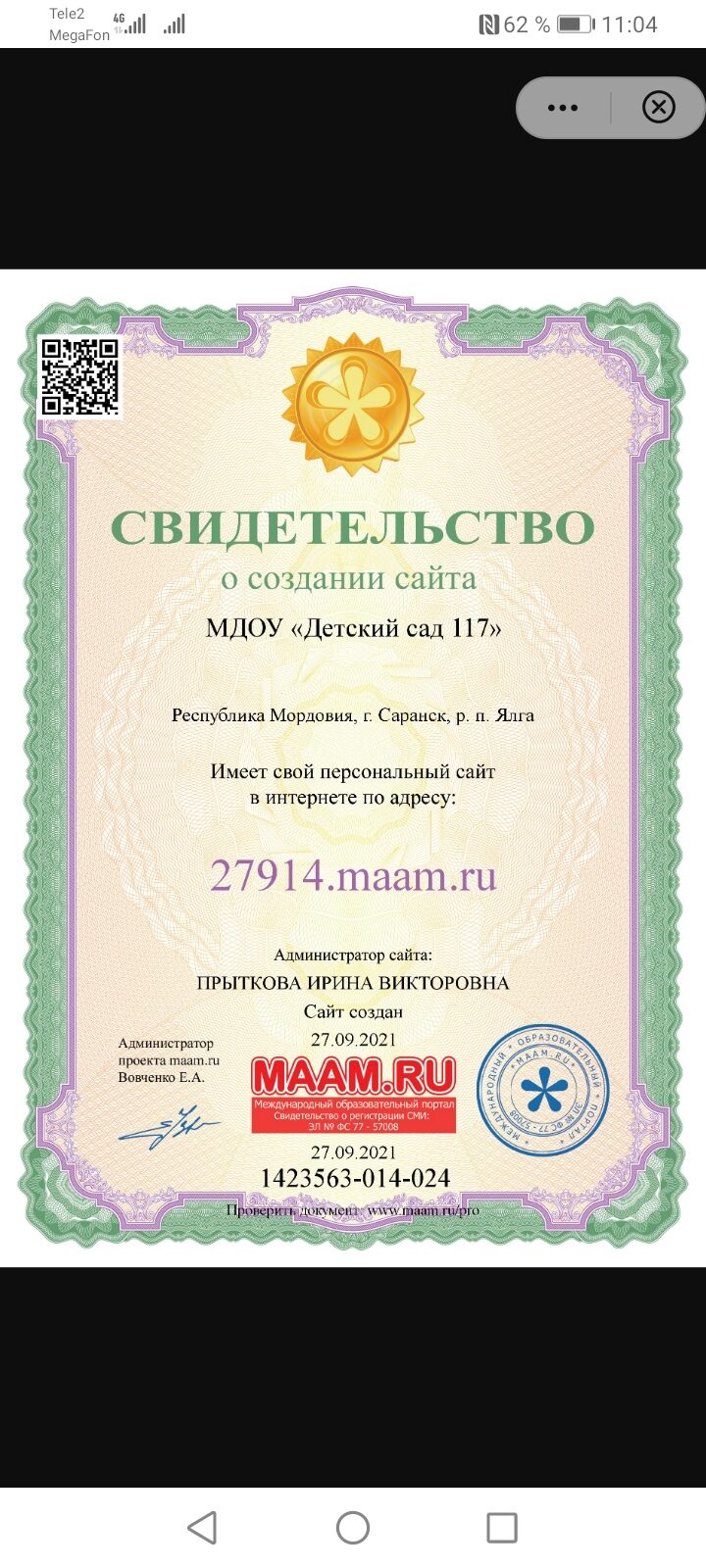 Участие в инновационной (экспериментальной) деятельности
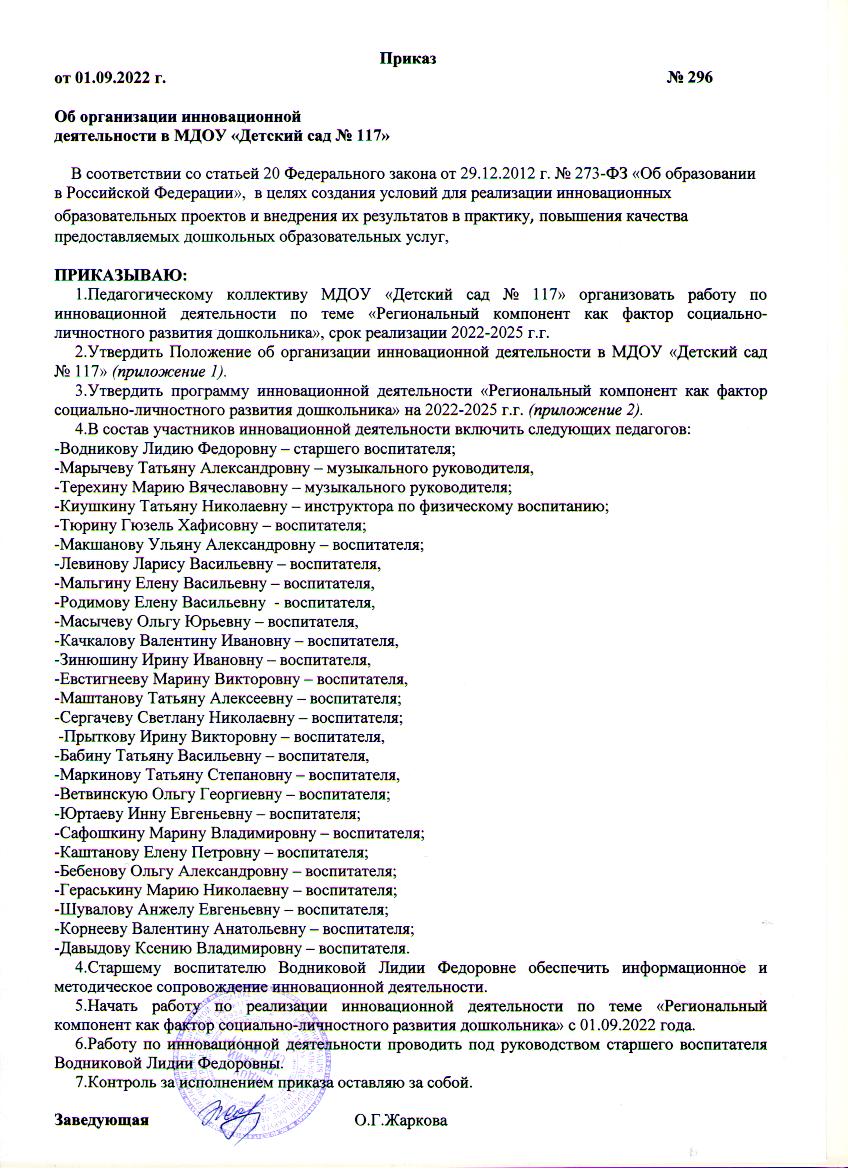 Муниципальный уровень:- инновационная деятельность МДОУ«Детский сад №117»    «Региональный компонент 
как фактор социально – личностного развития дошкольников», 2022г.
Наставничество
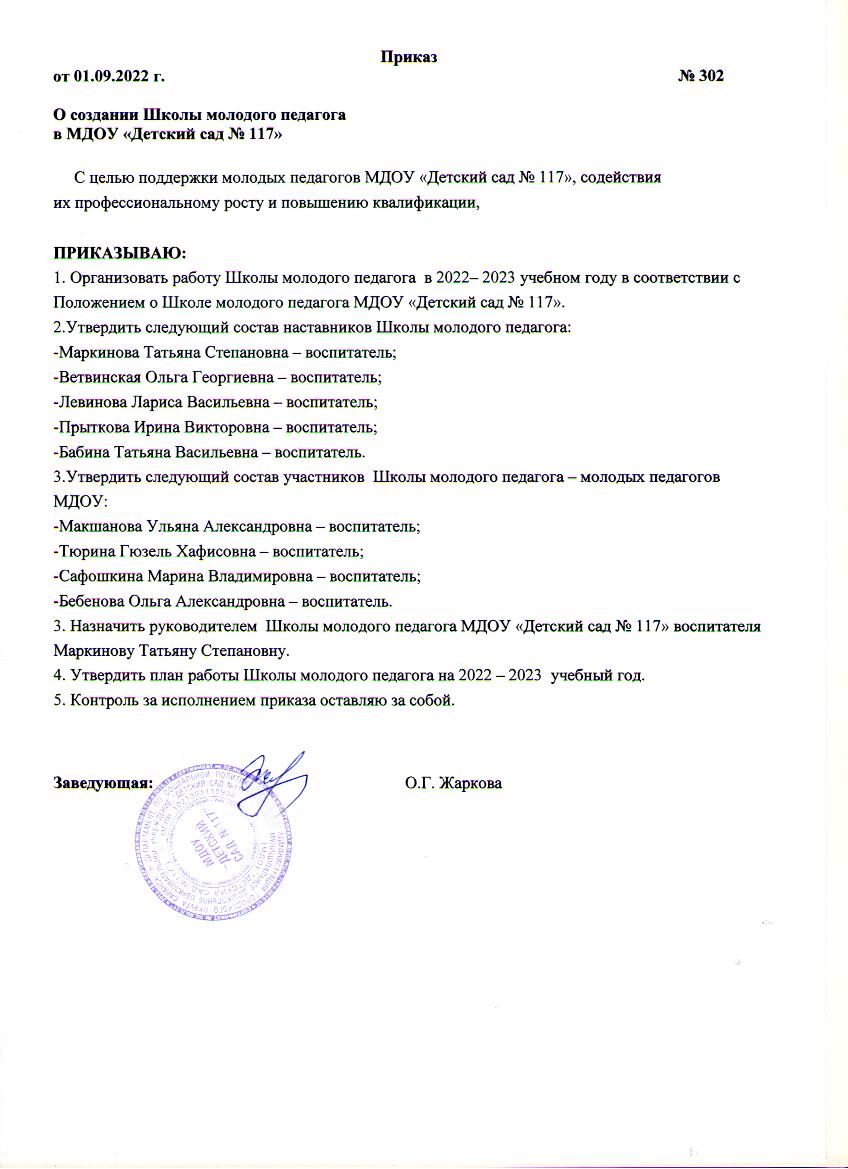 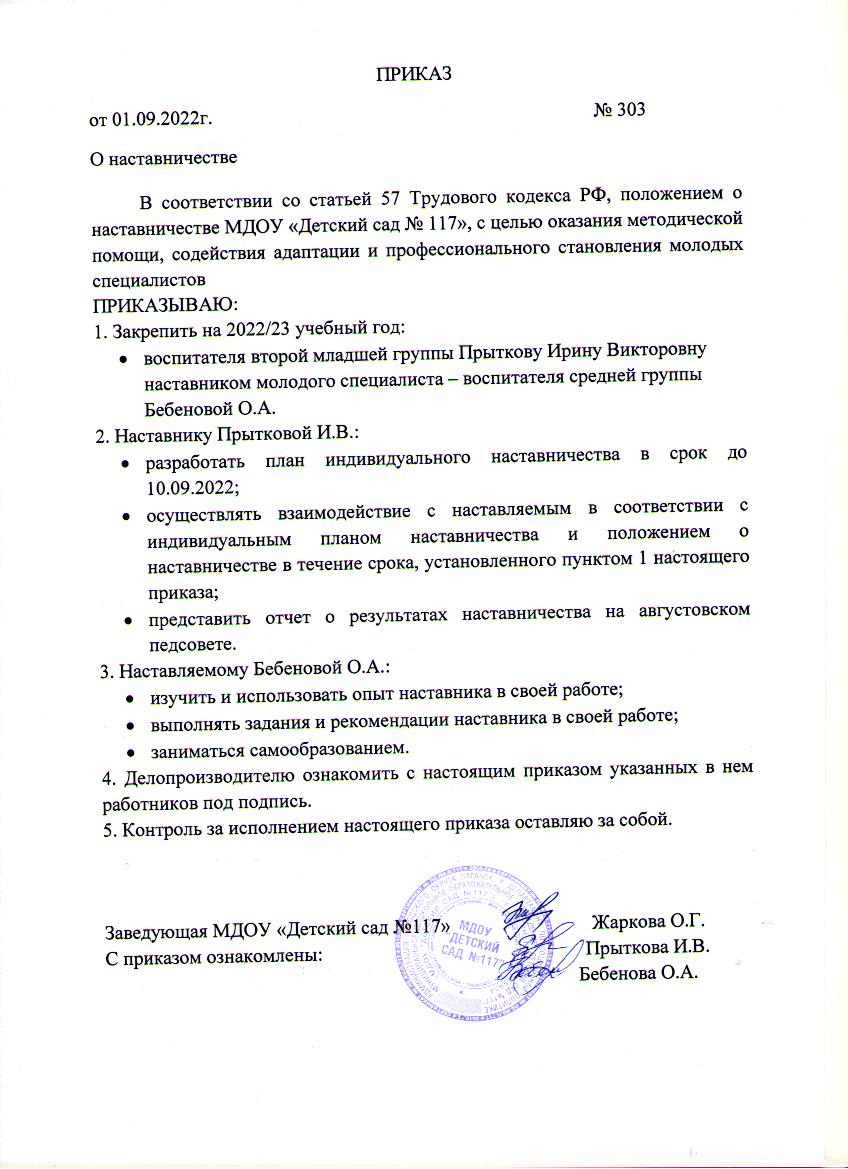 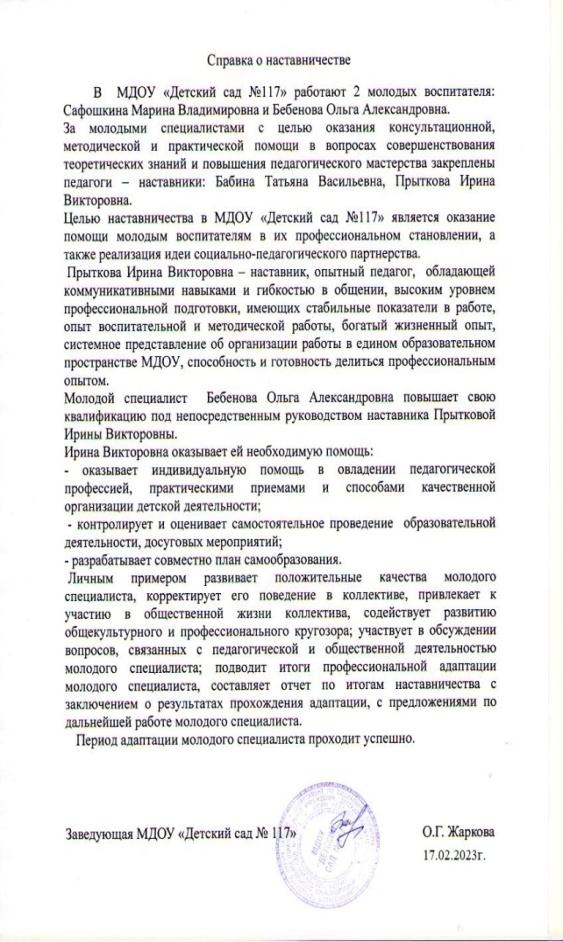 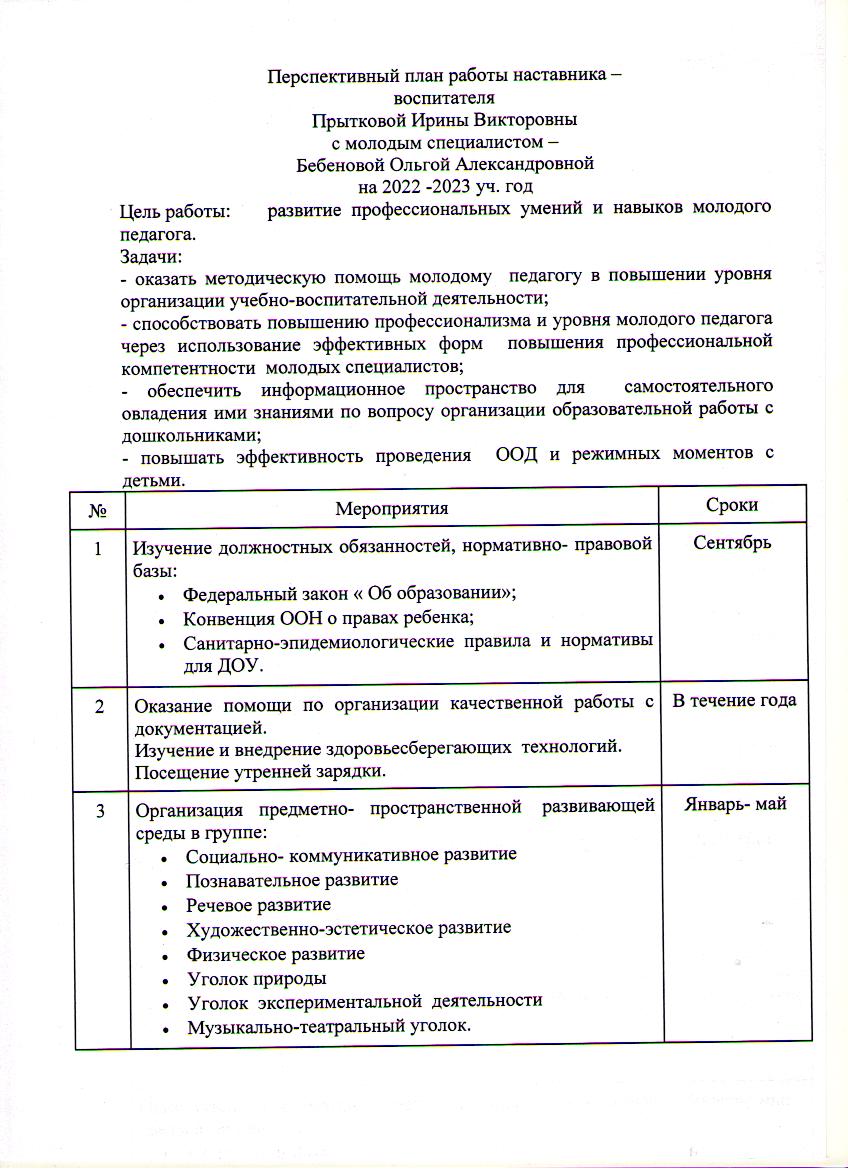 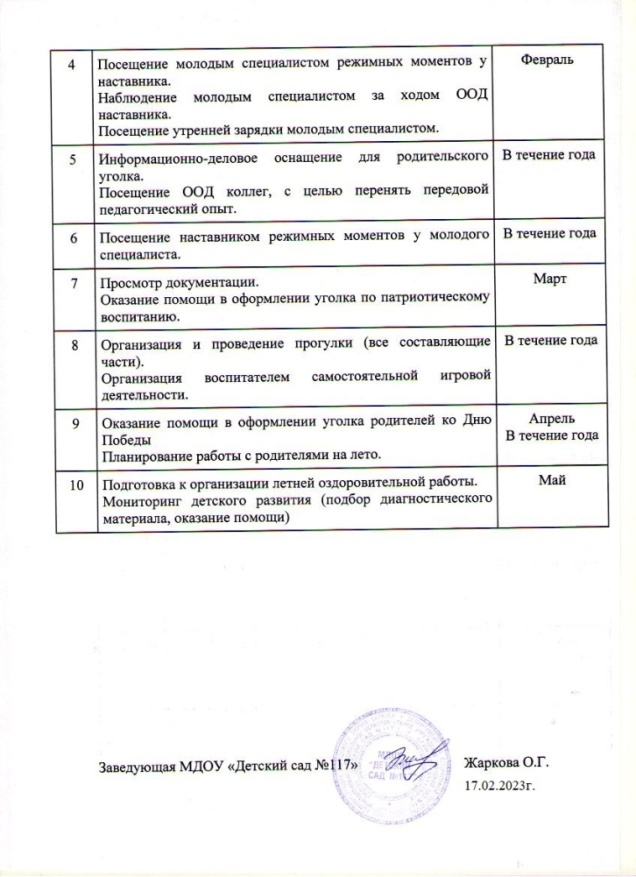 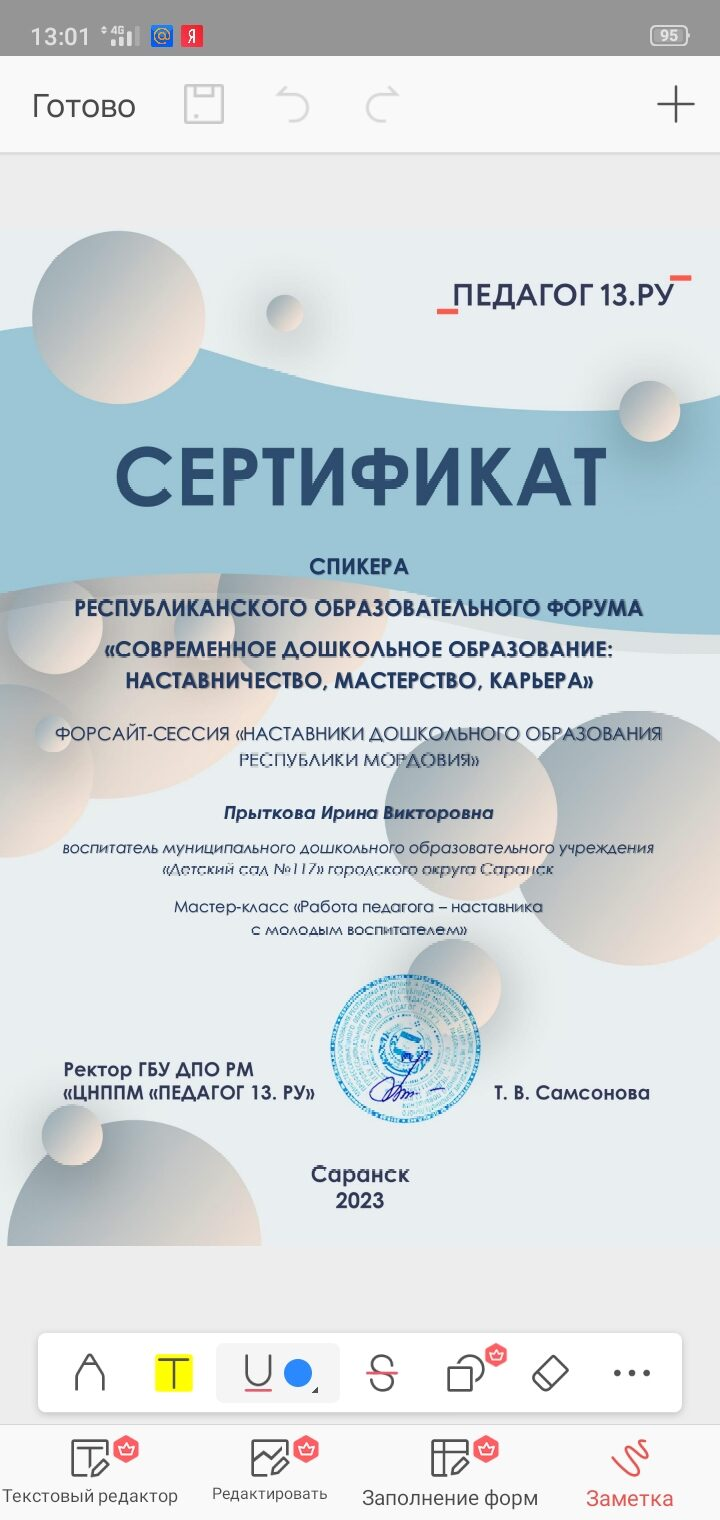 Наличие публикаций
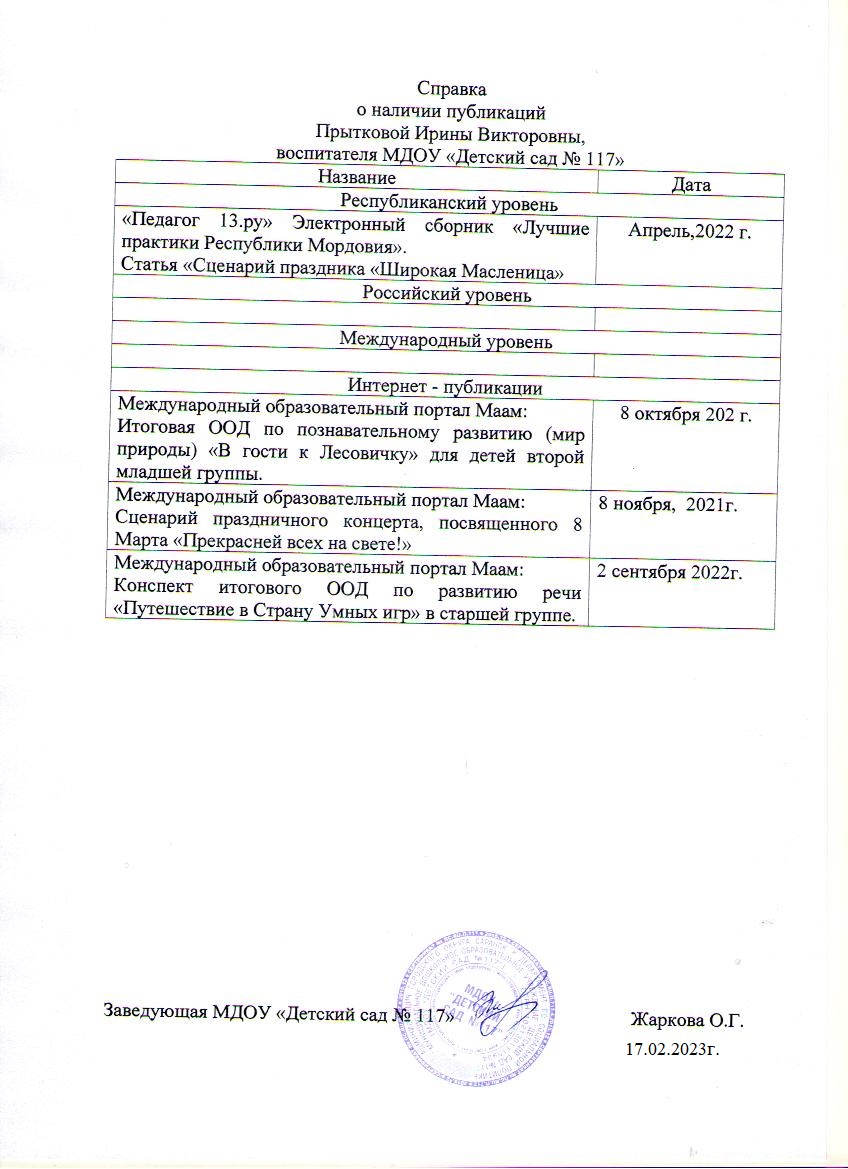 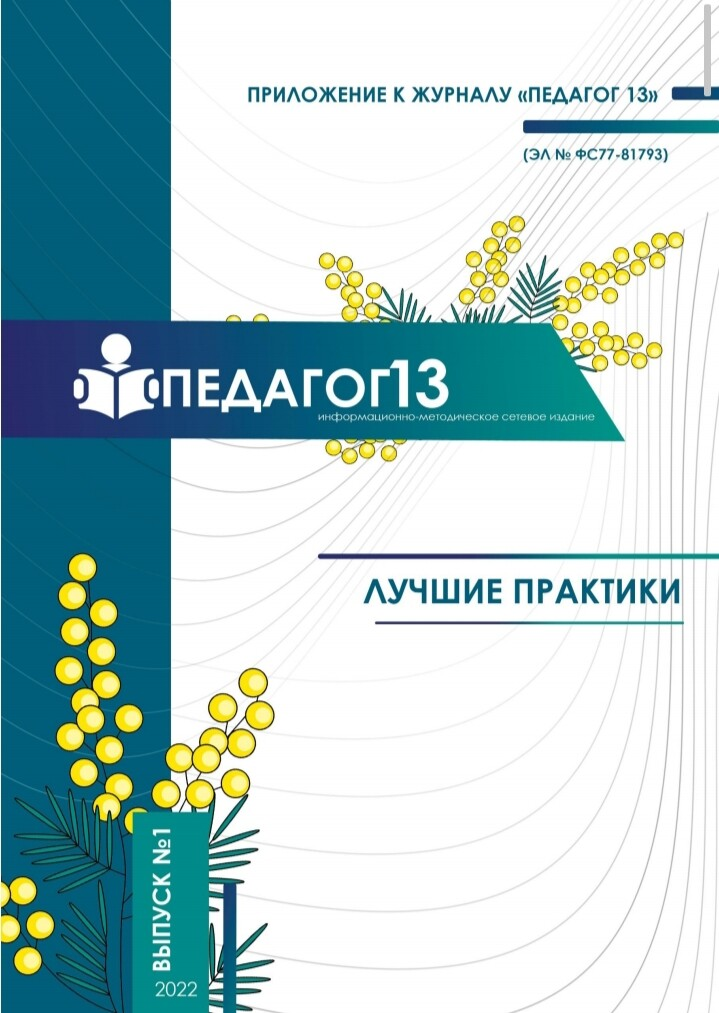 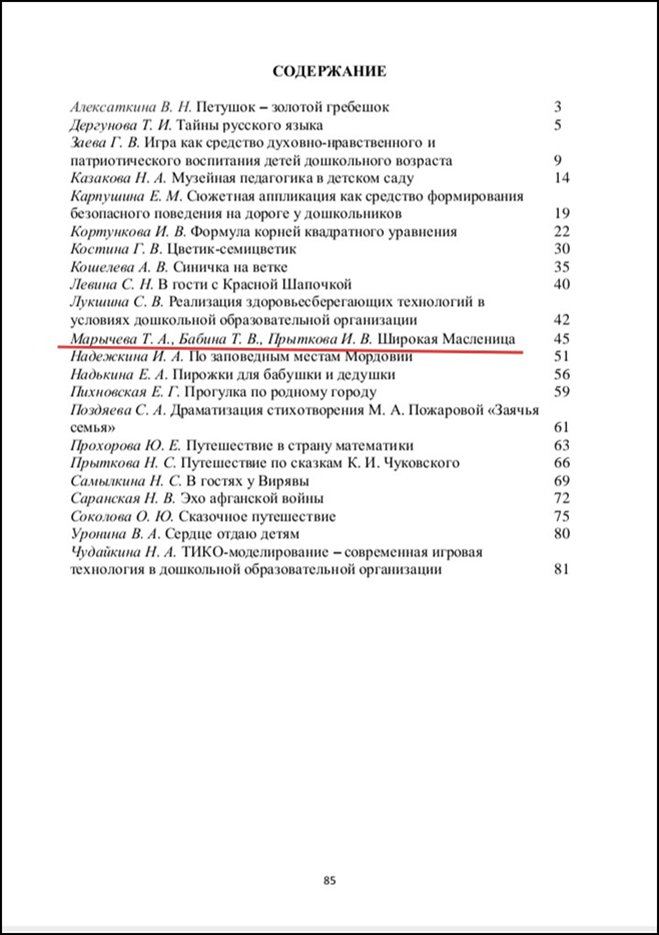 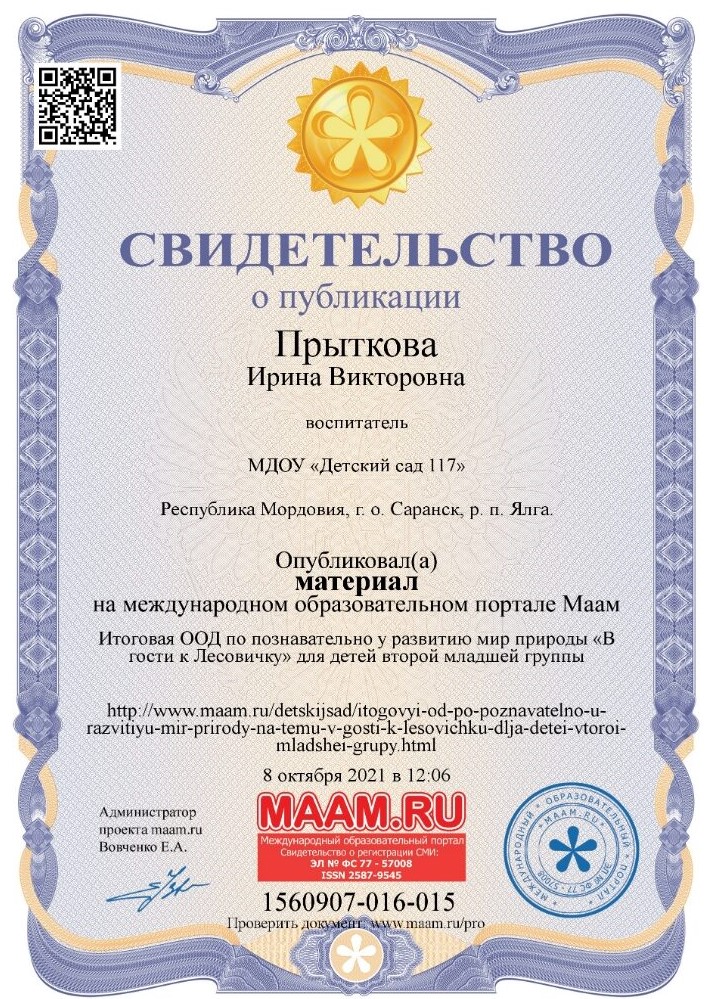 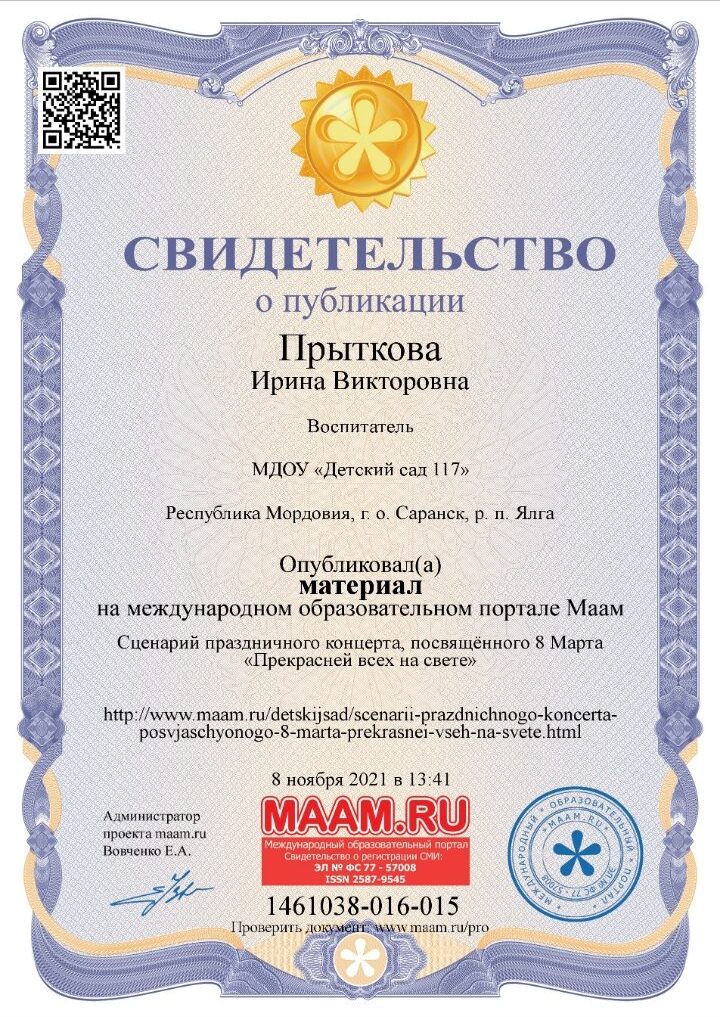 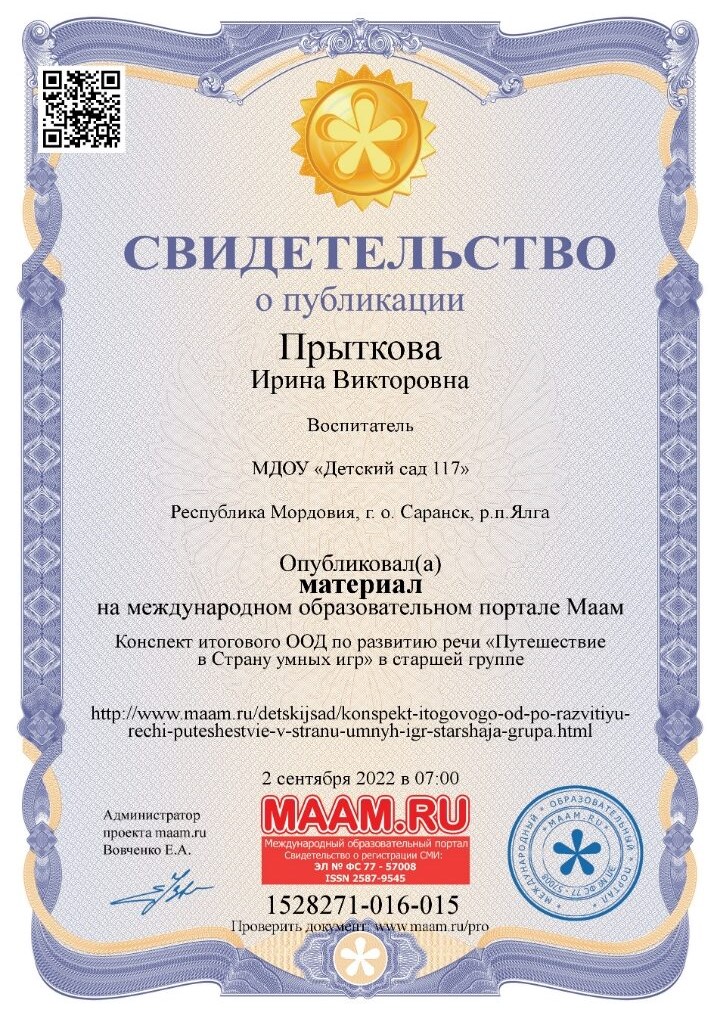 Результаты участия воспитанников  в: -  конкурсах, - выставках, - турнирах, - соревнованиях, - акциях, - фестивалях
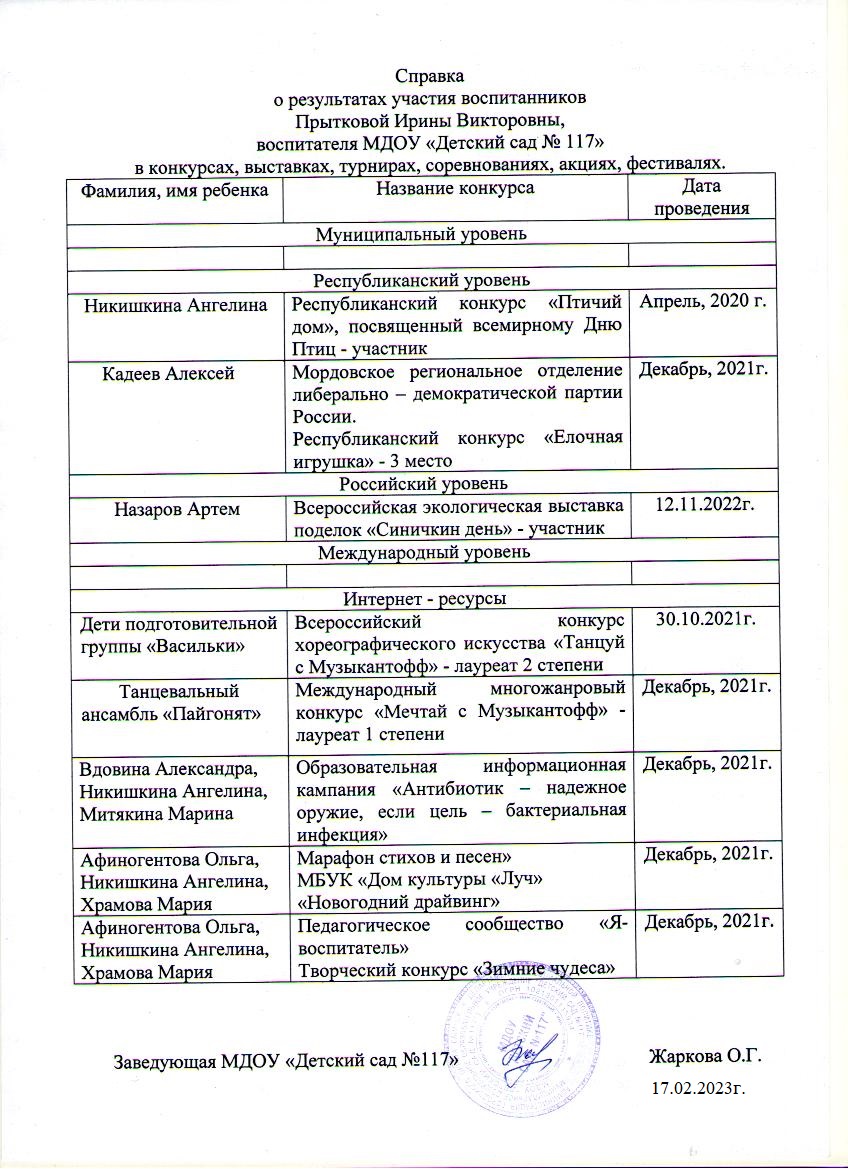 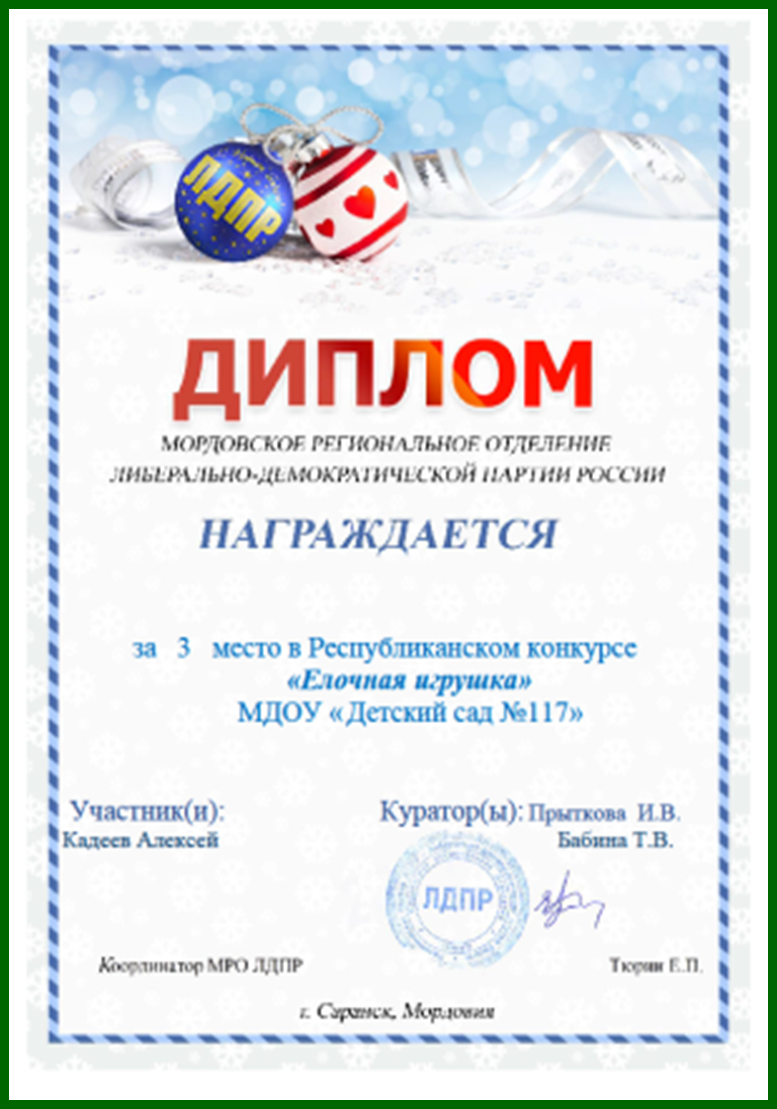 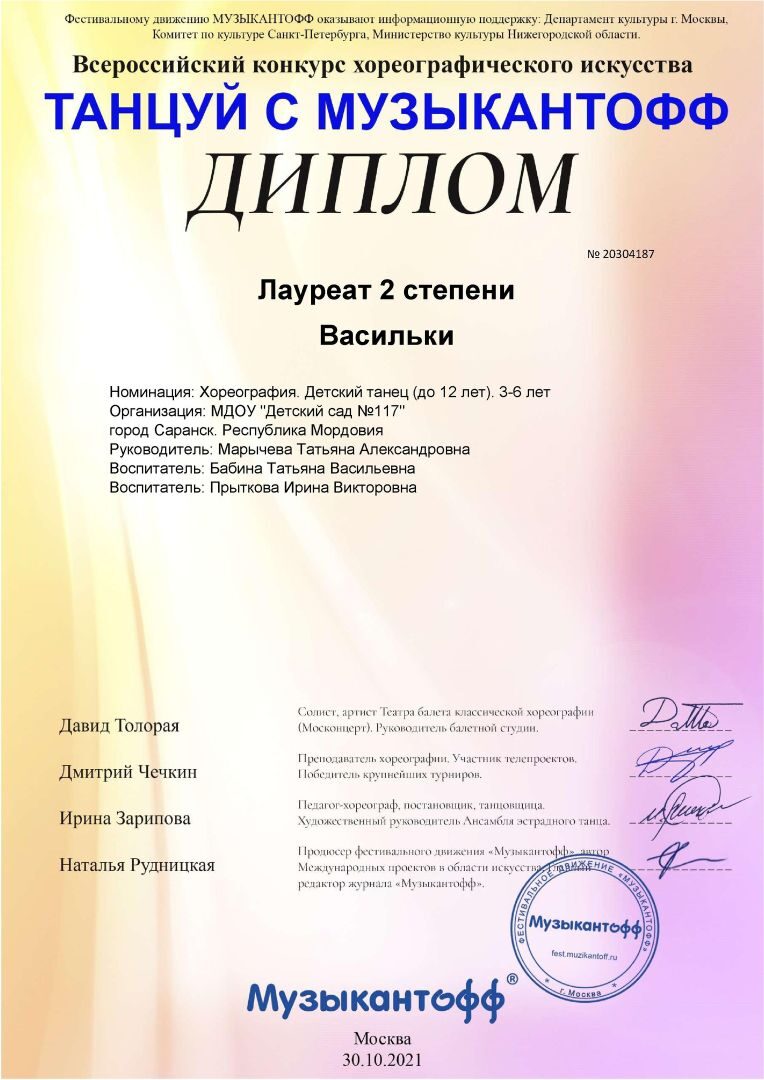 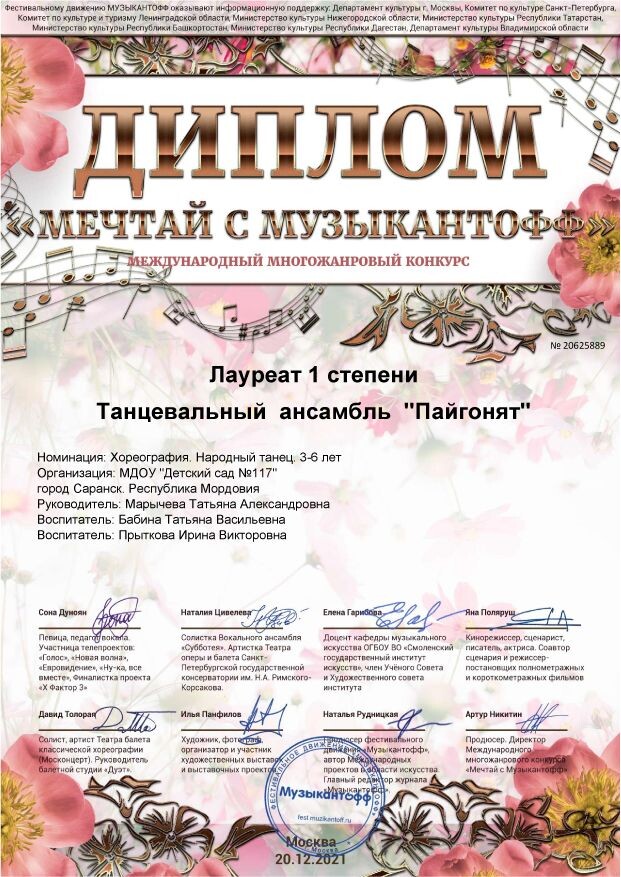 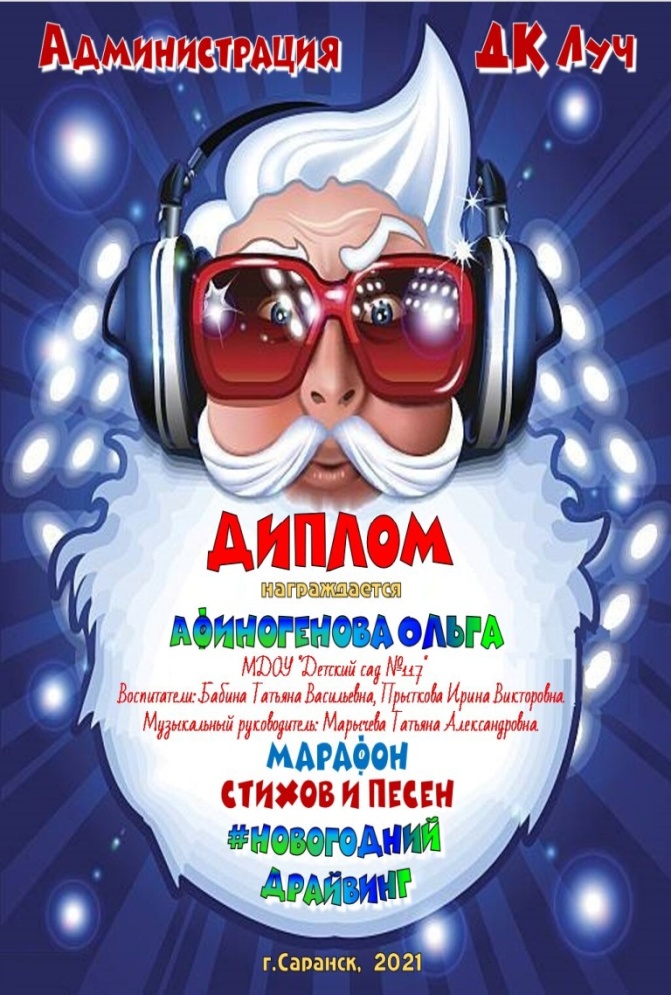 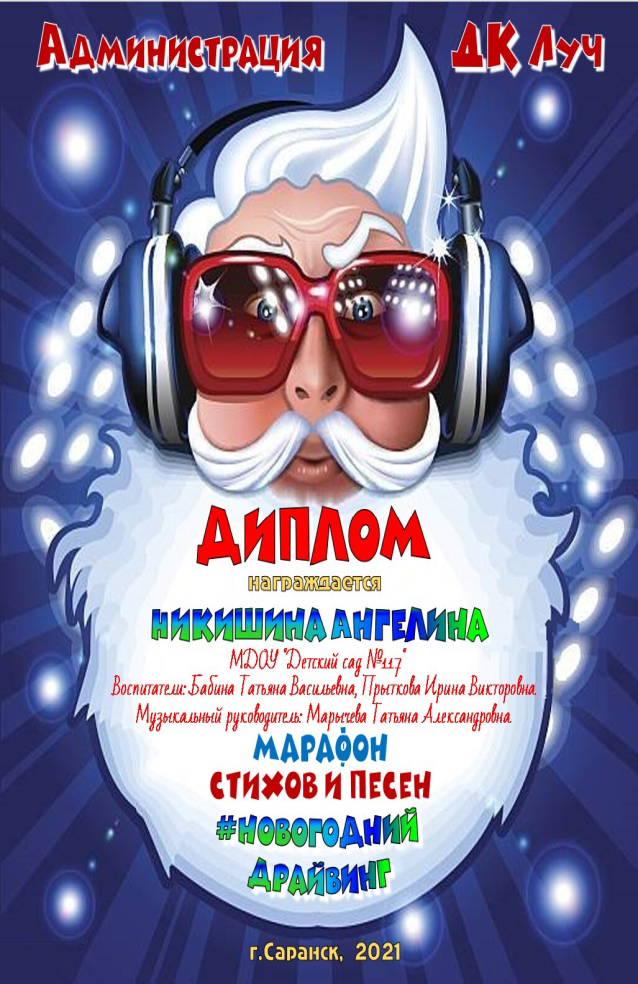 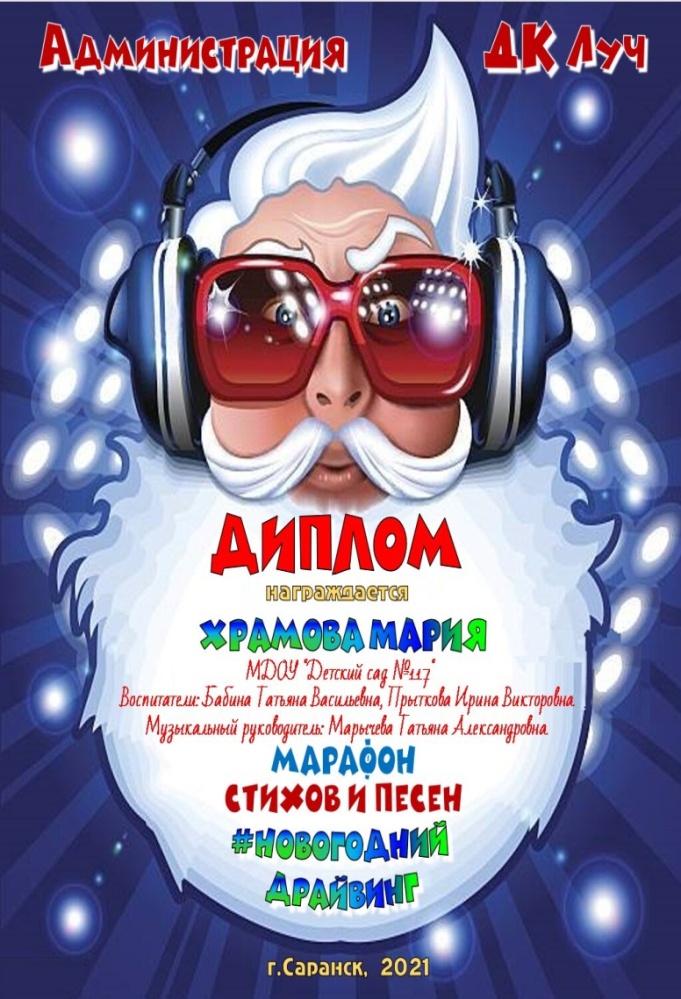 Выступления на  заседаниях методических  советов, научно-практических конференциях, педагогических чтениях, семинарах, секциях, форумах, радиопередачах (очно).
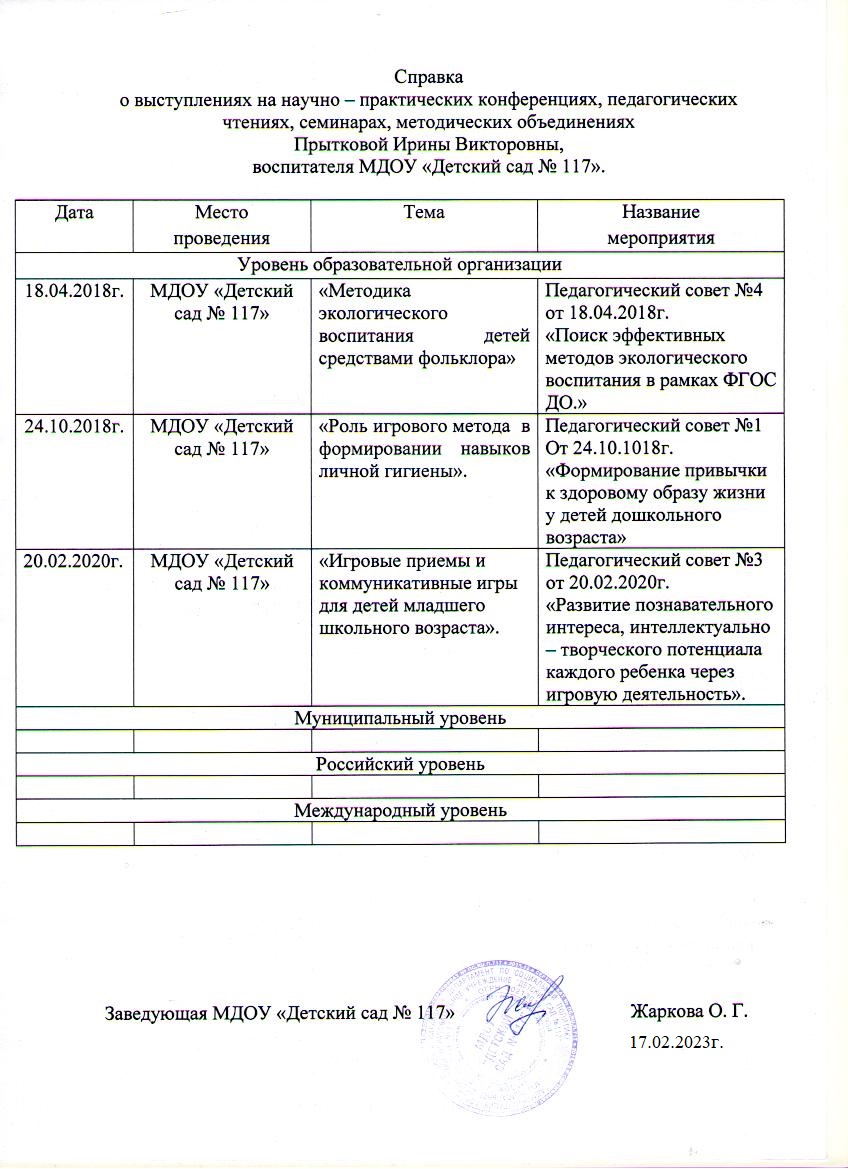 Проведение открытых занятий, мастер-классов, мероприятий
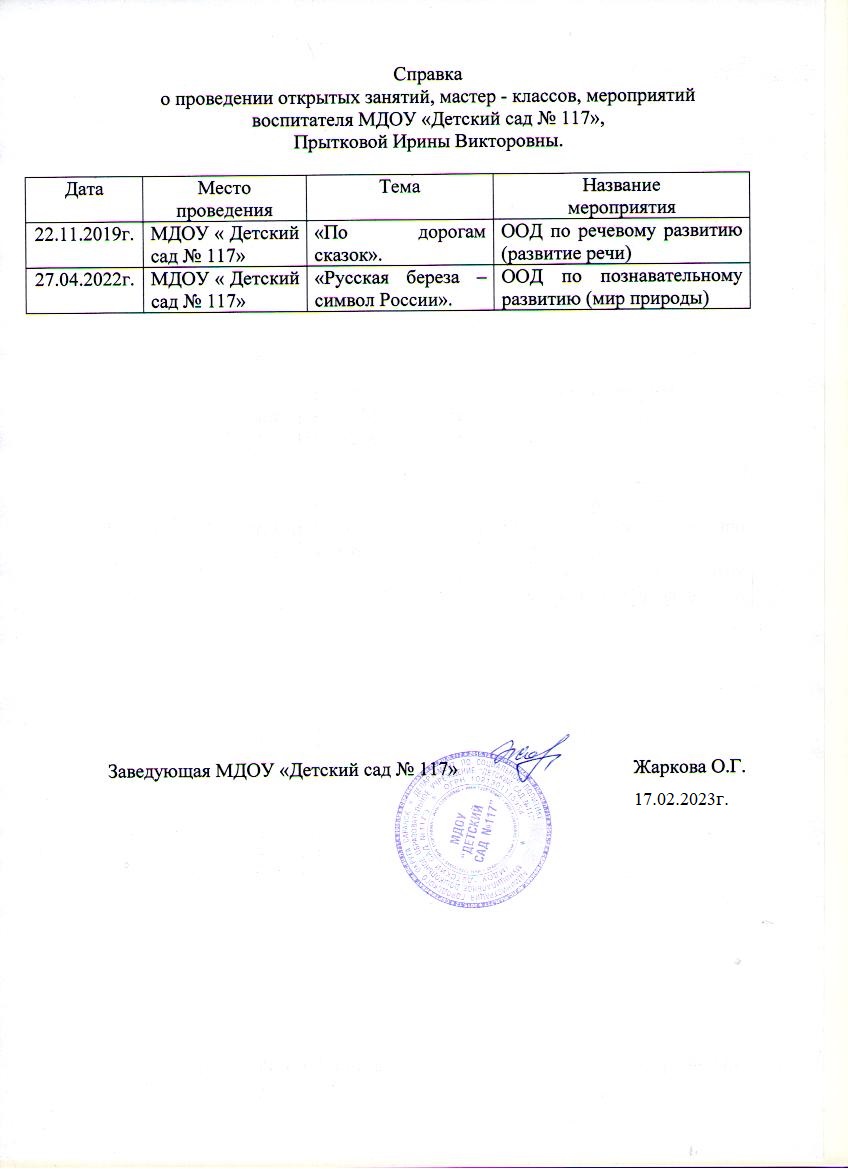 Экспертная деятельность
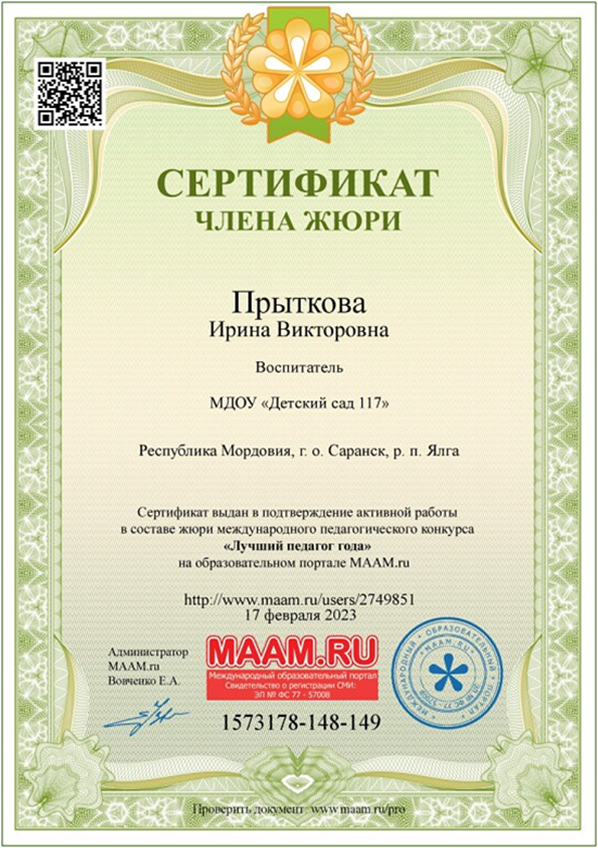 Общественно – педагогическая  активность педагога: участие в  комиссиях,  
педагогических сообществах, 
в жюри конкурсов
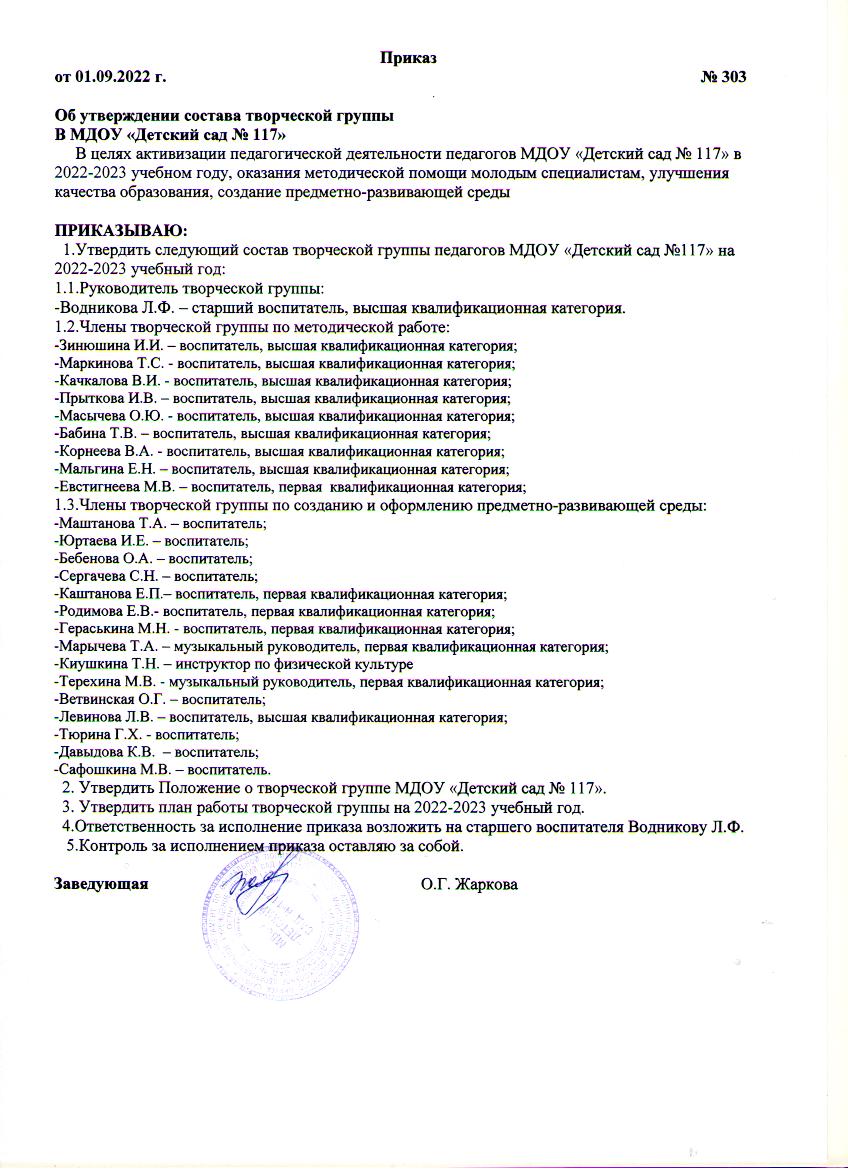 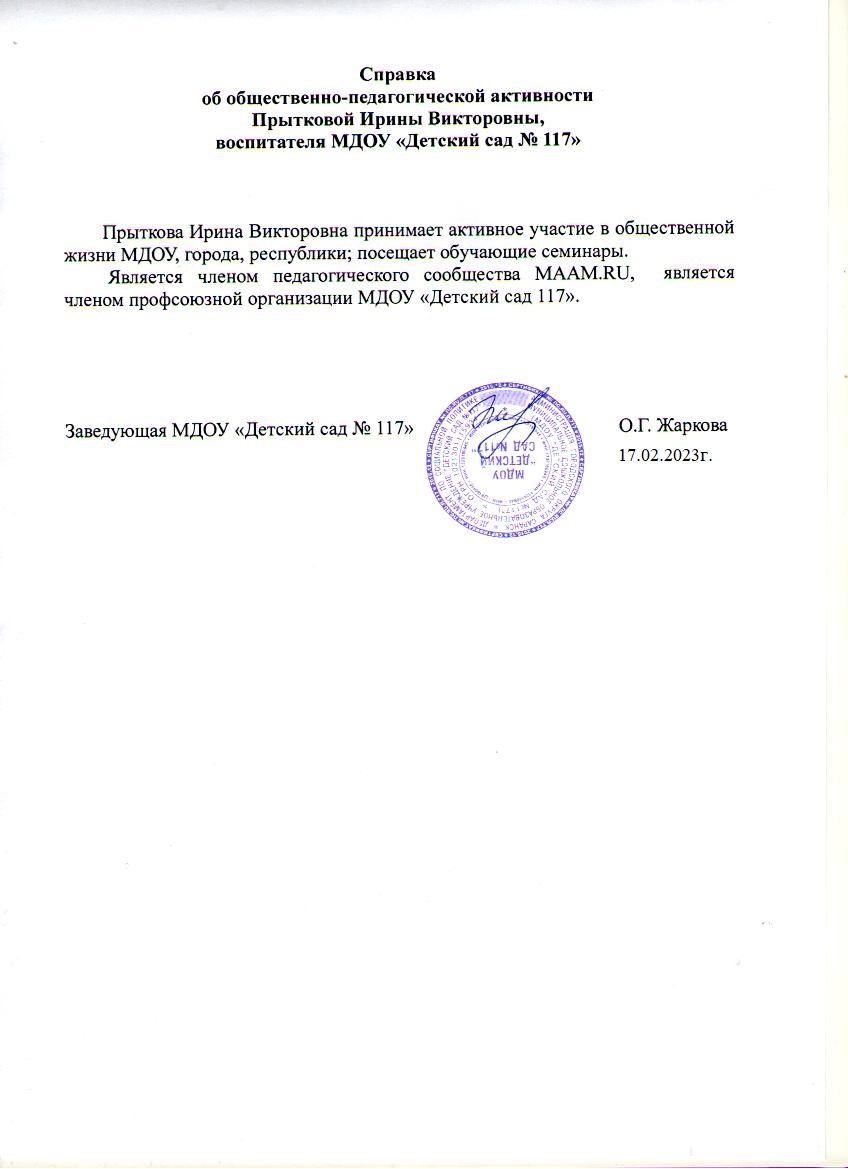 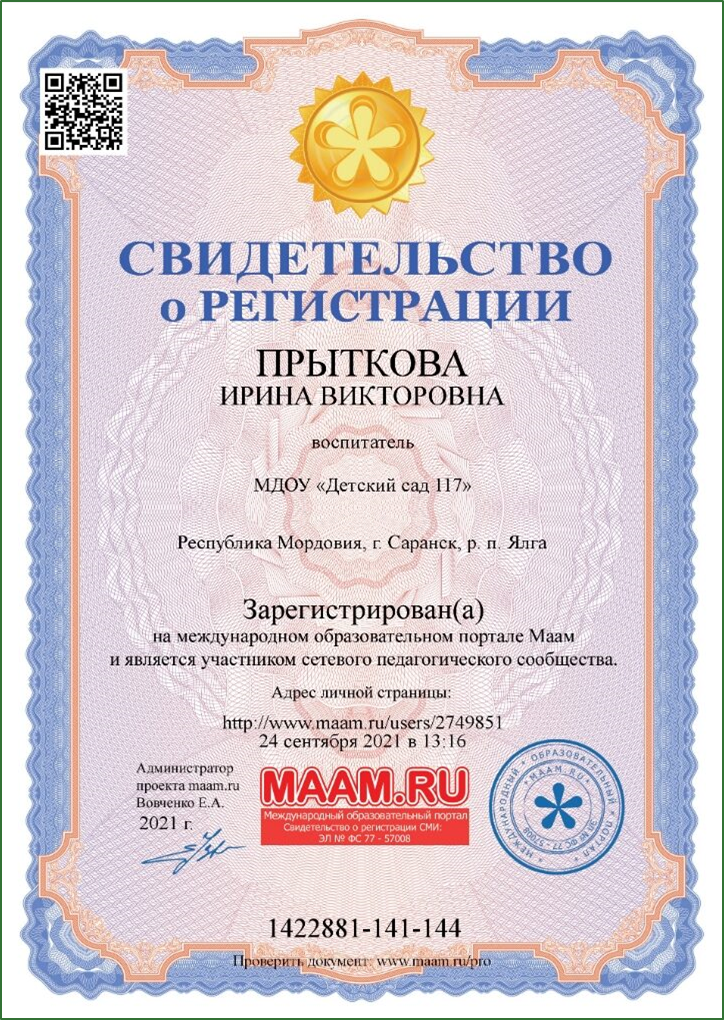 Позитивные результаты работы с воспитанниками
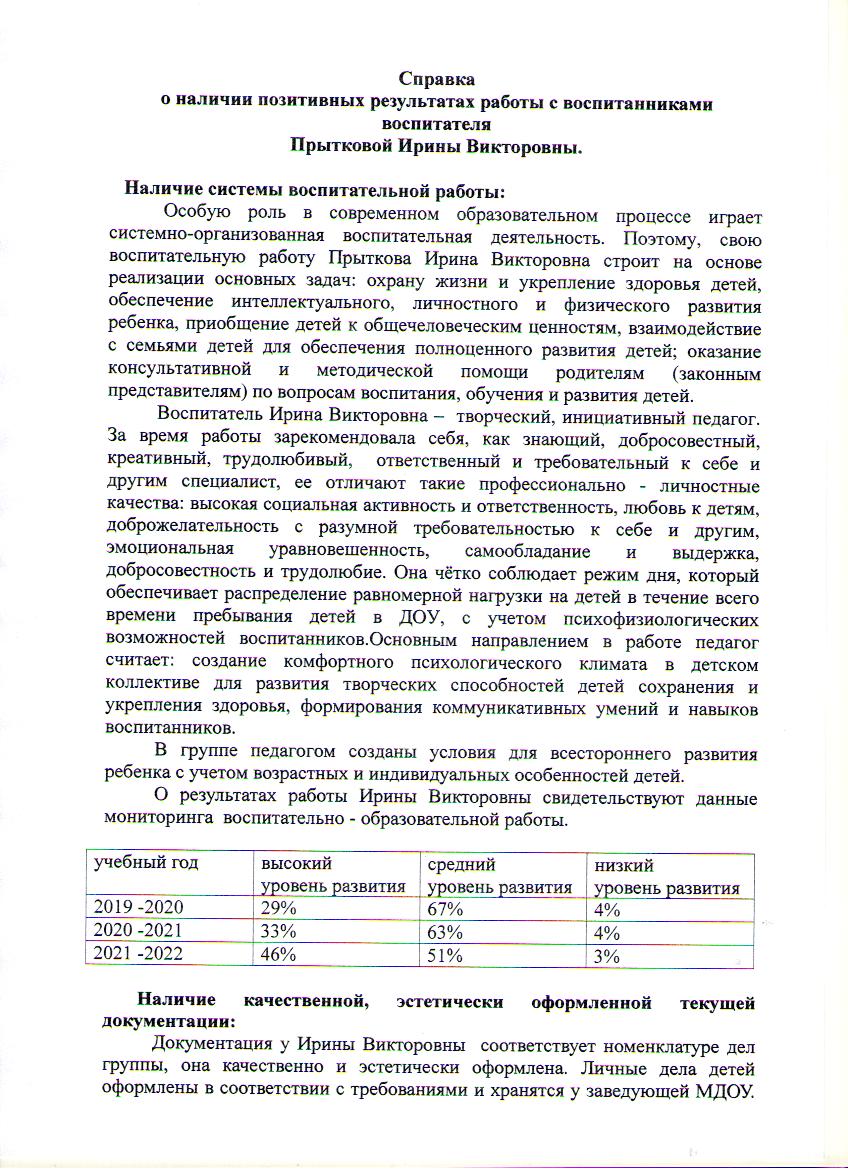 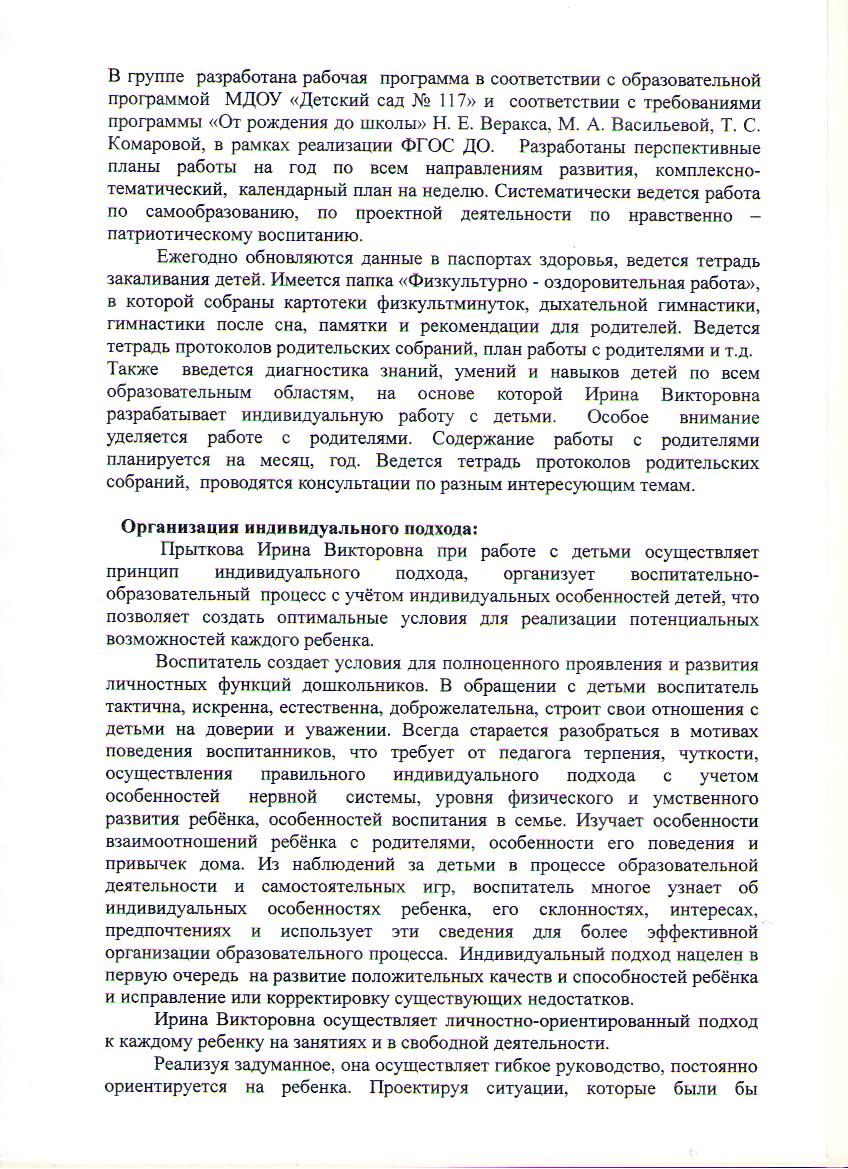 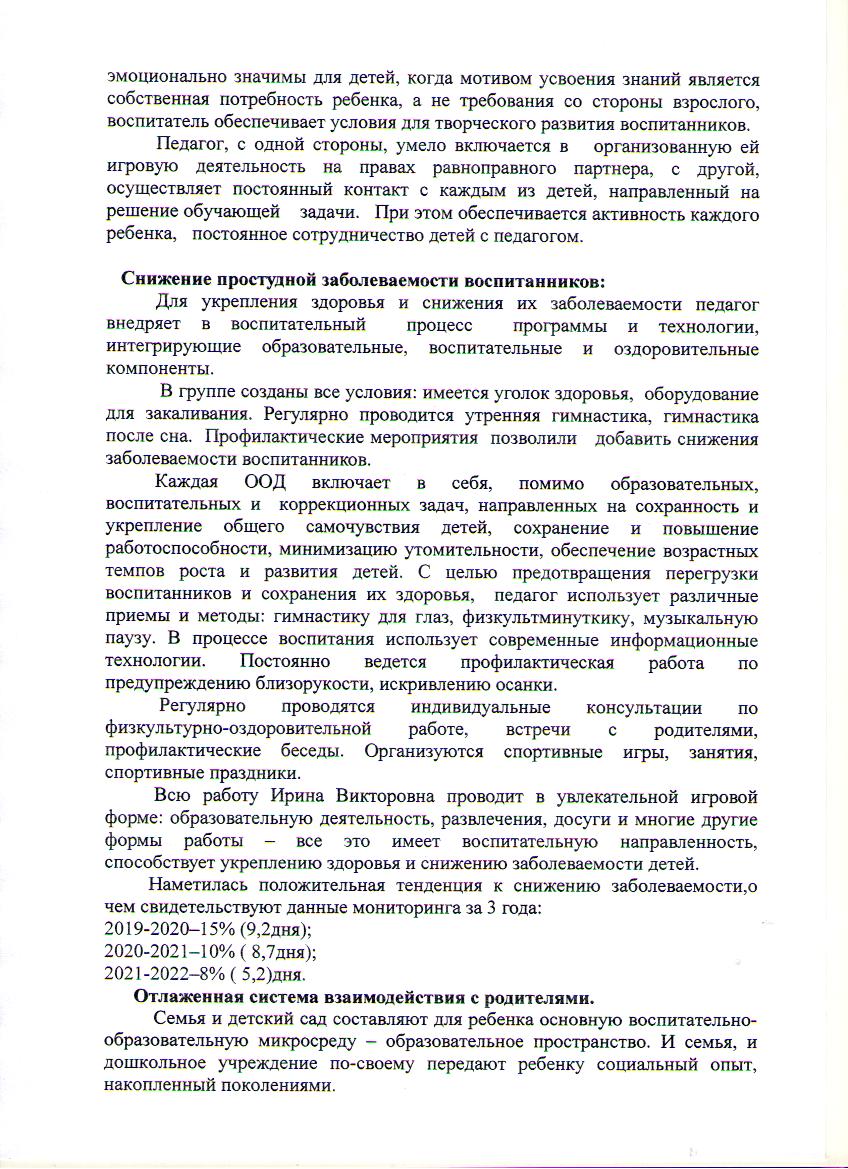 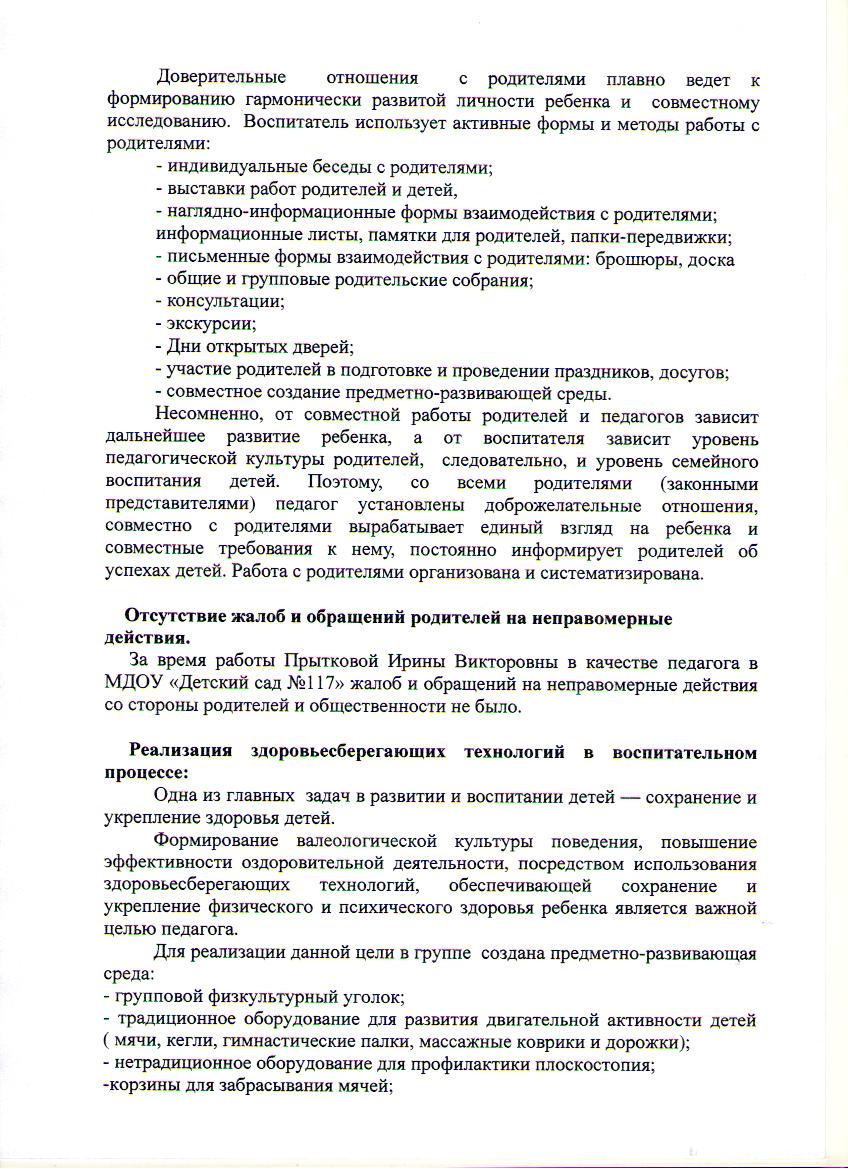 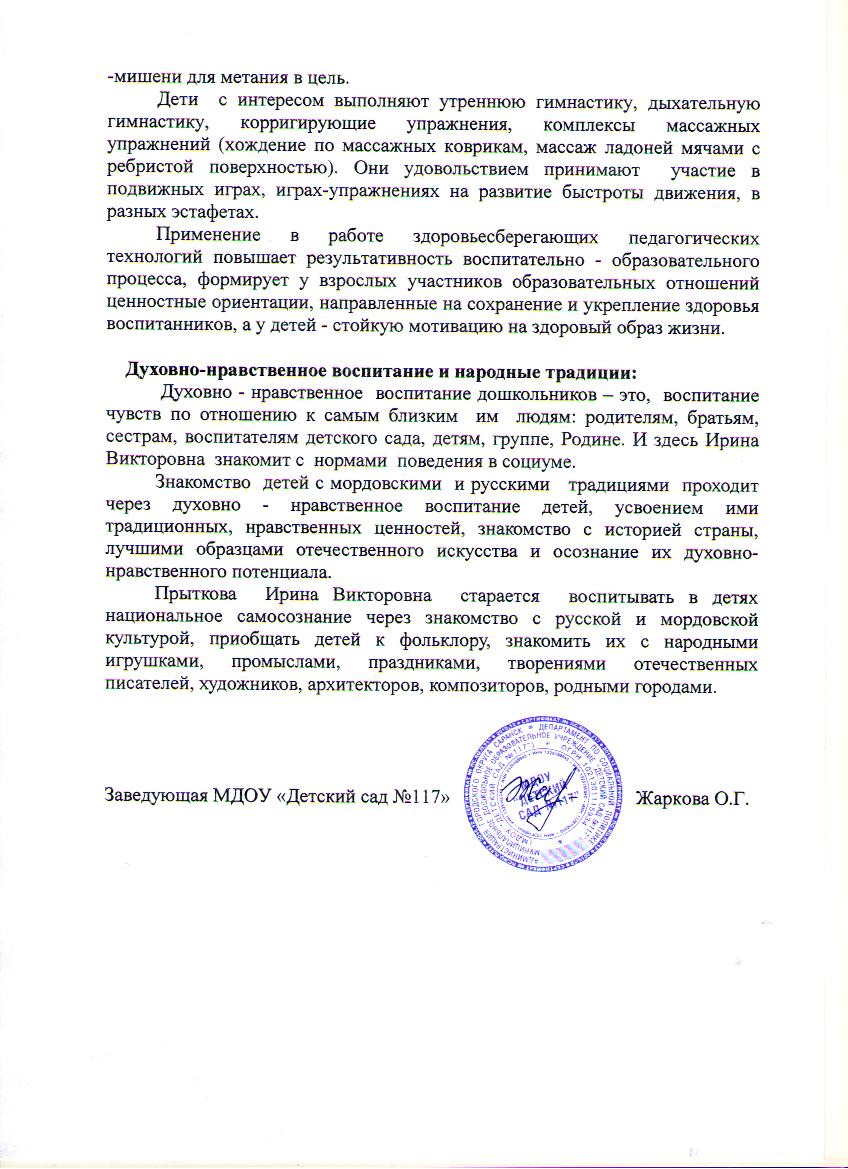 Качество взаимодействия с родителями
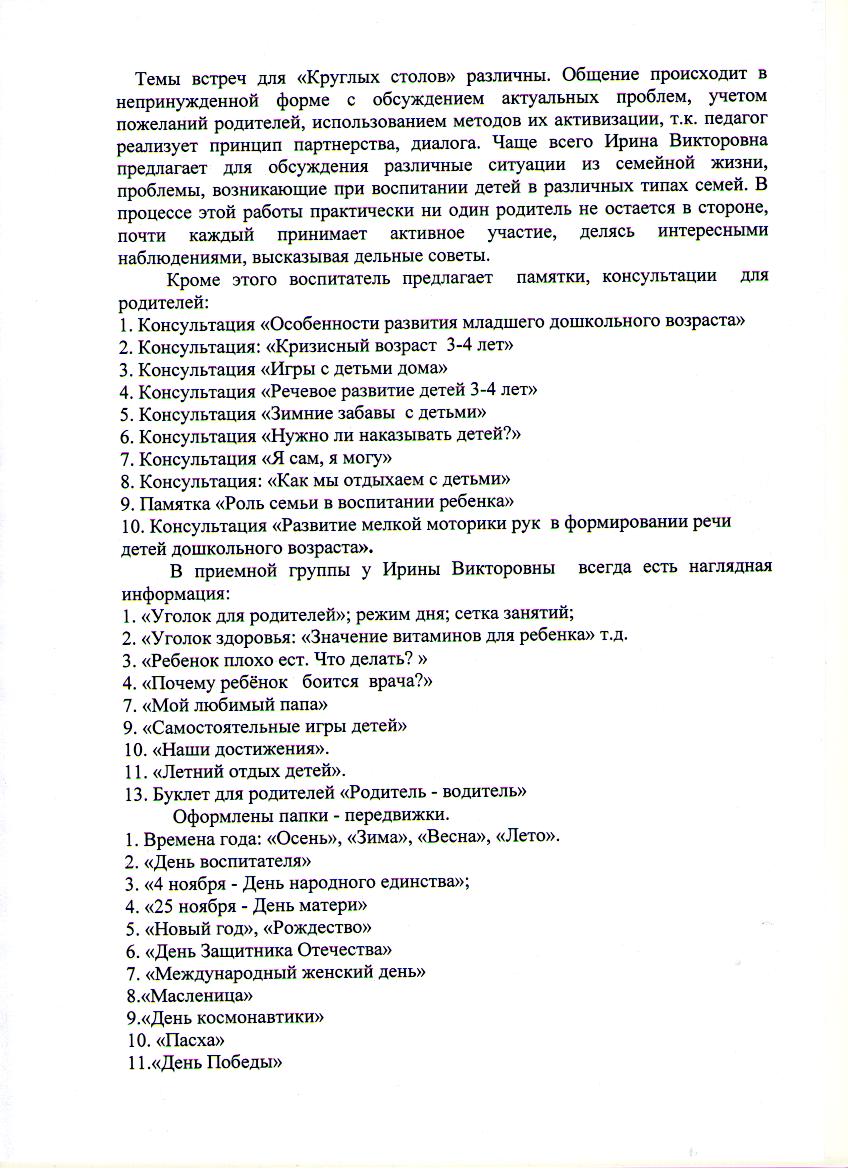 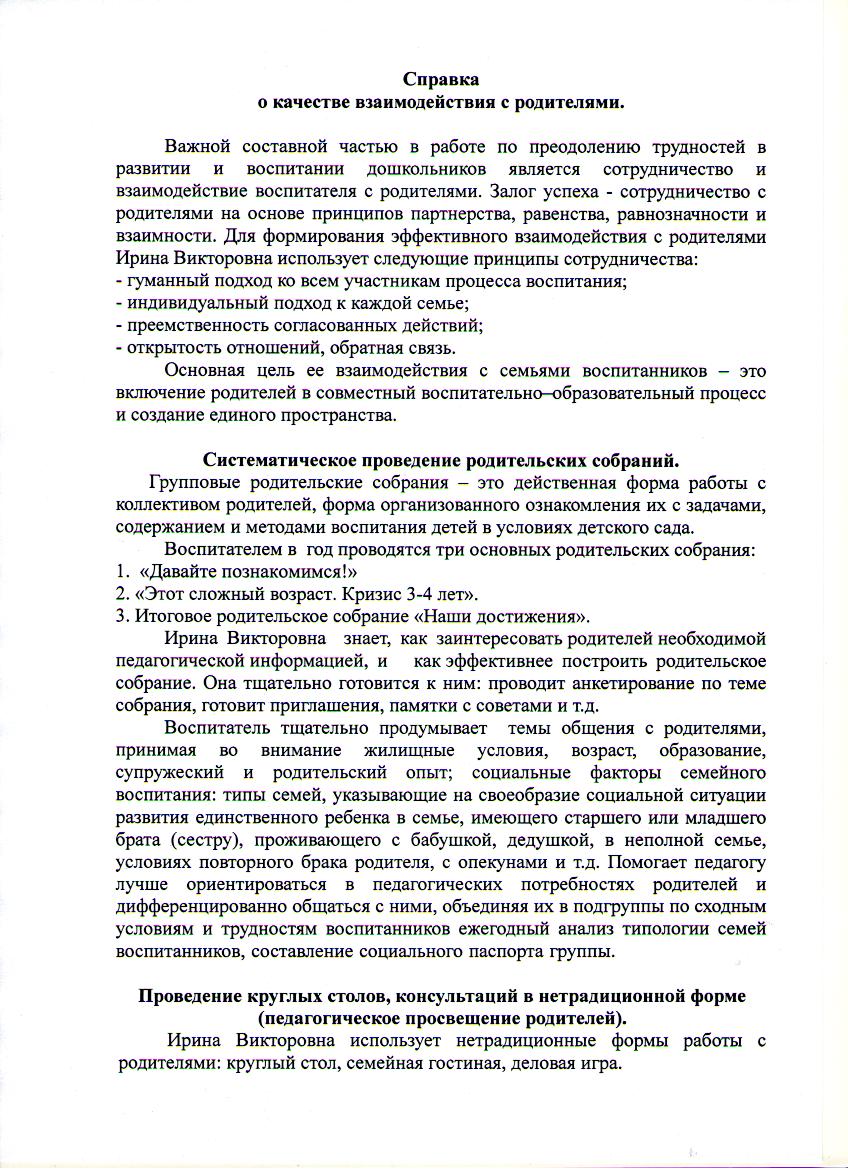 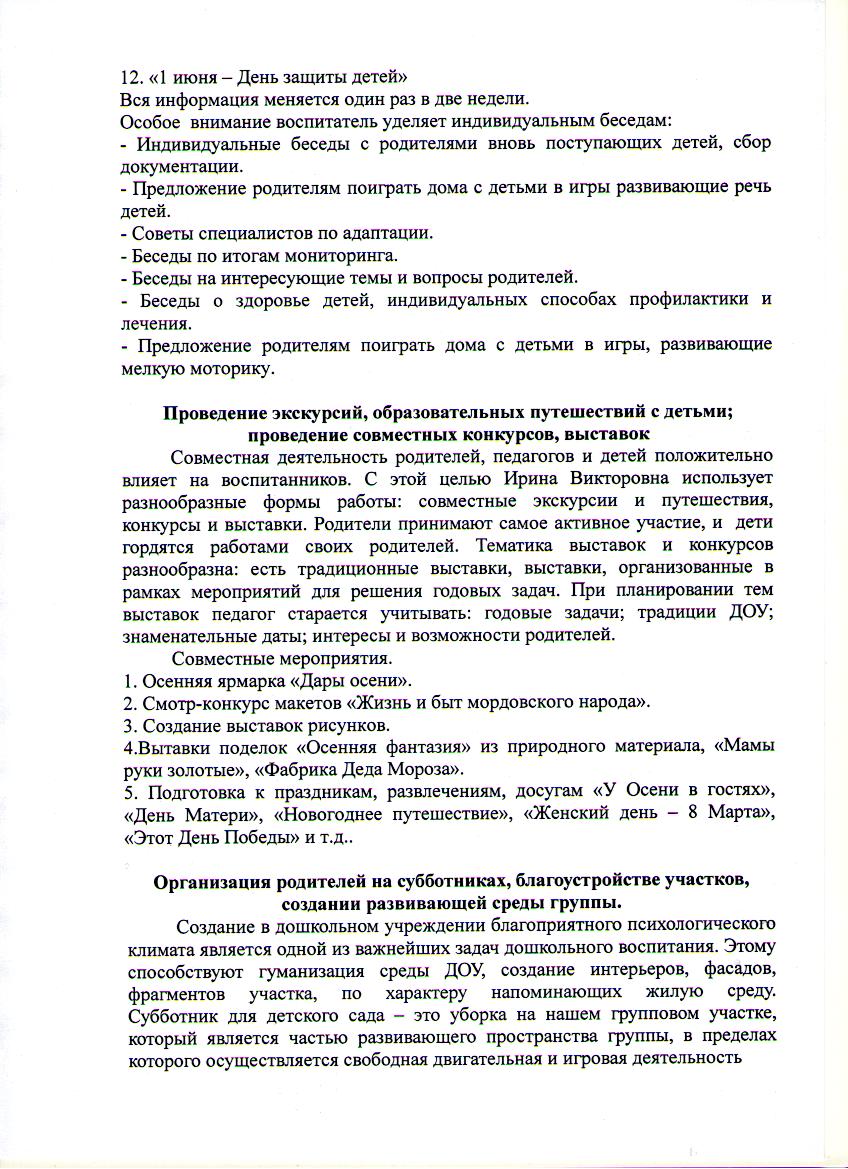 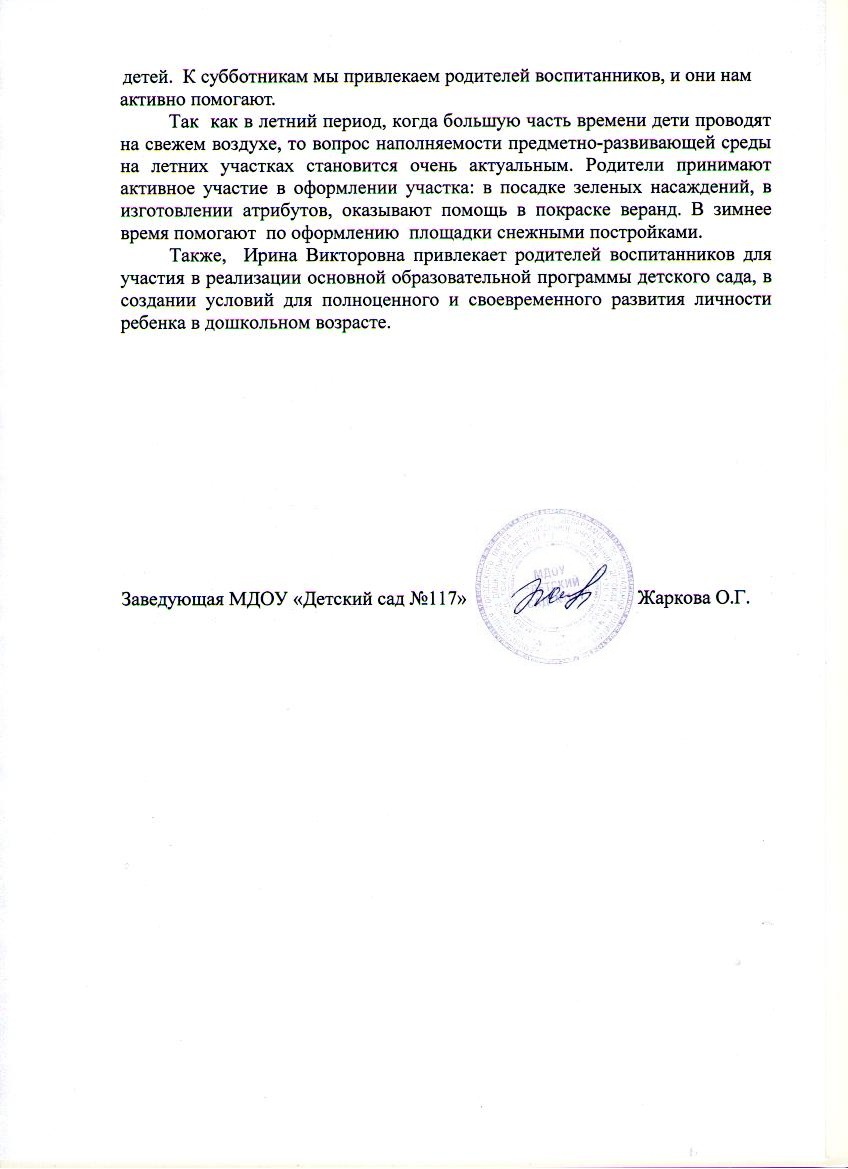 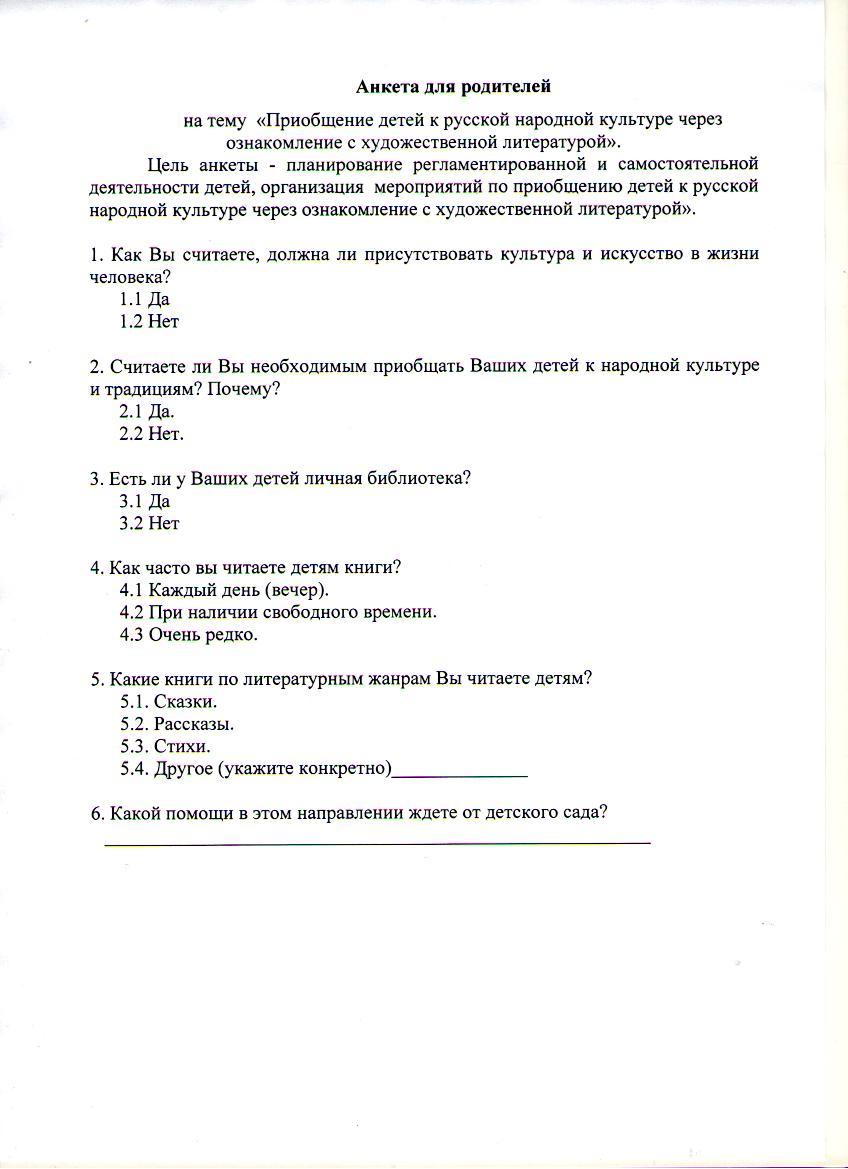 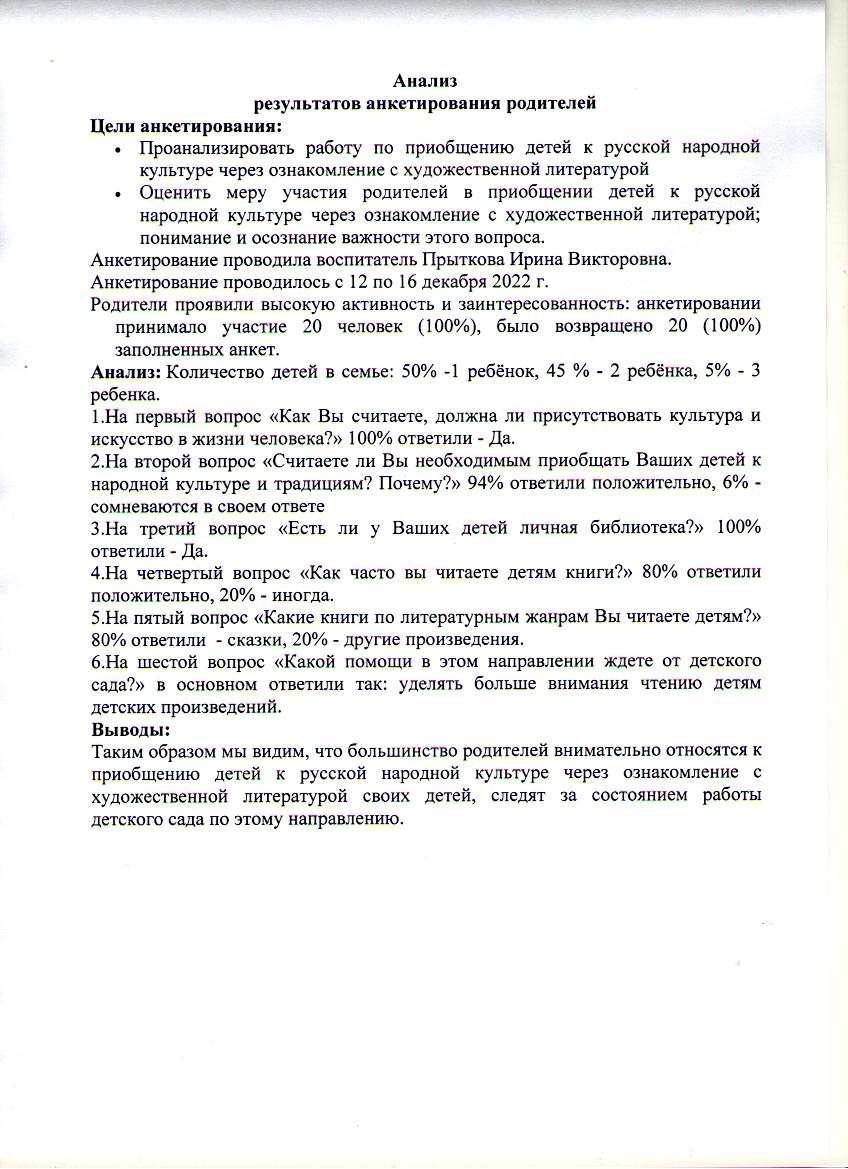 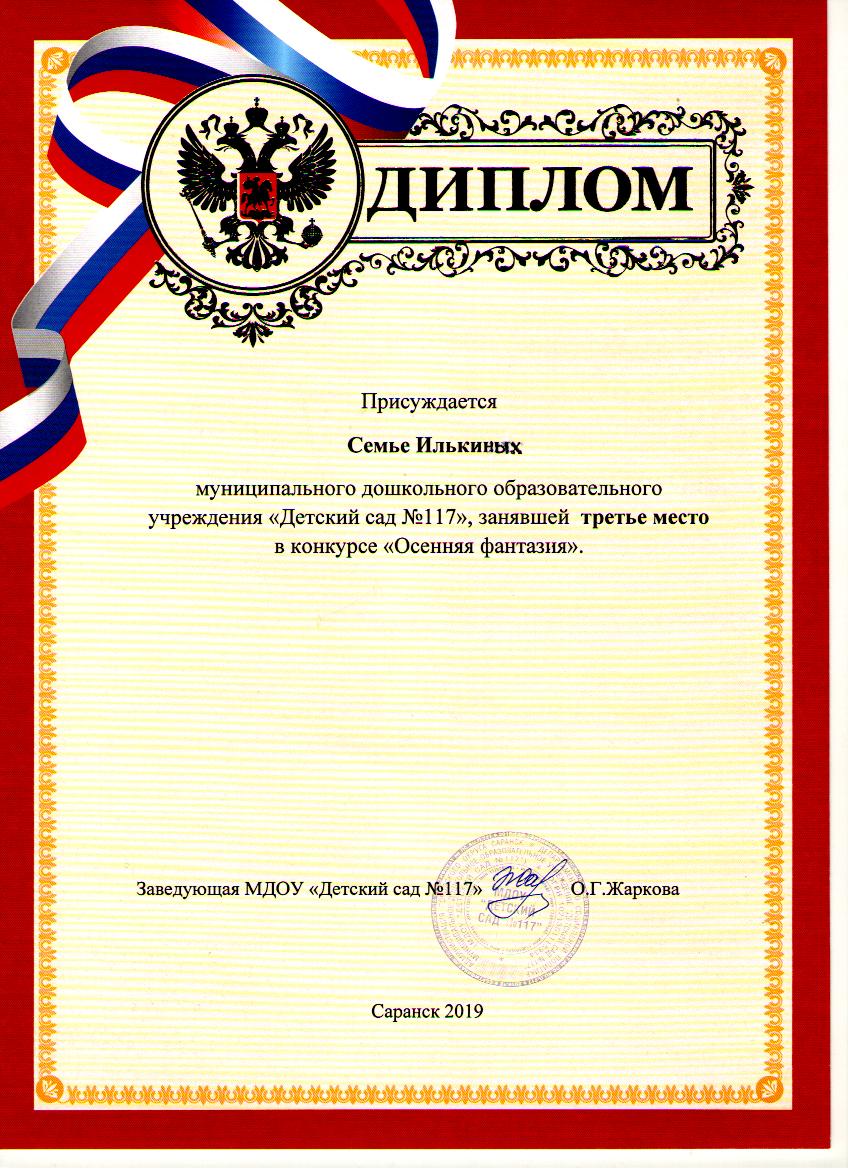 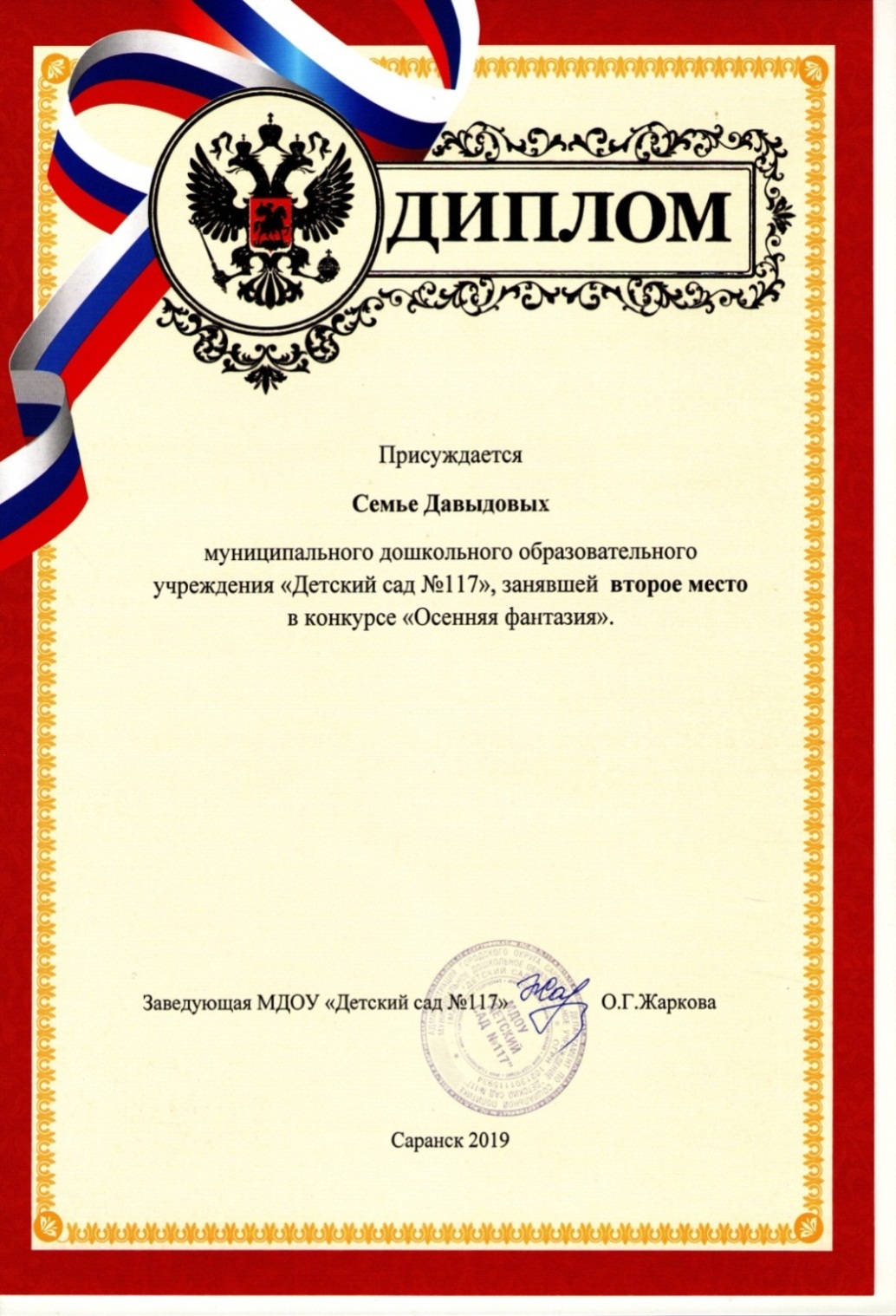 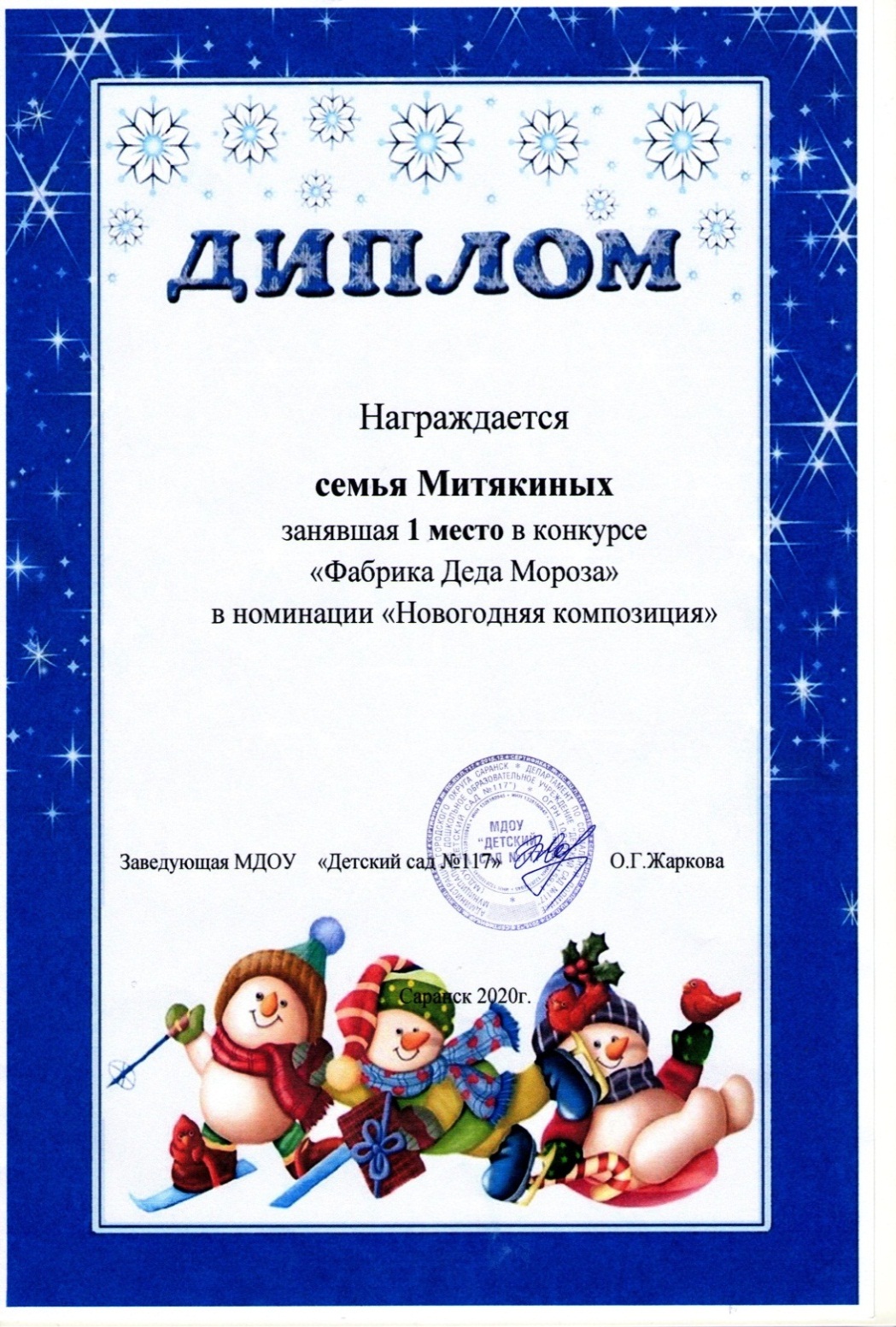 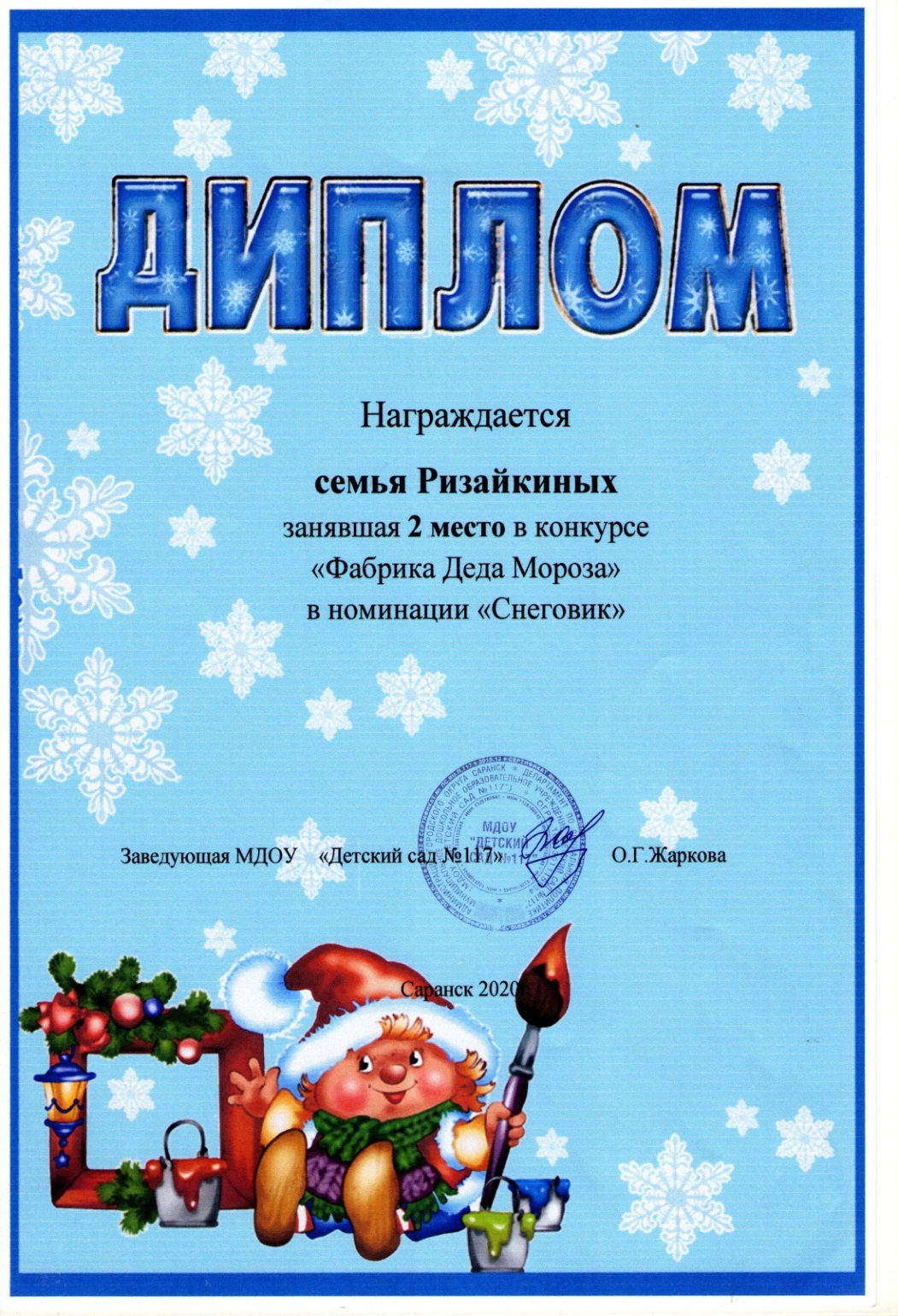 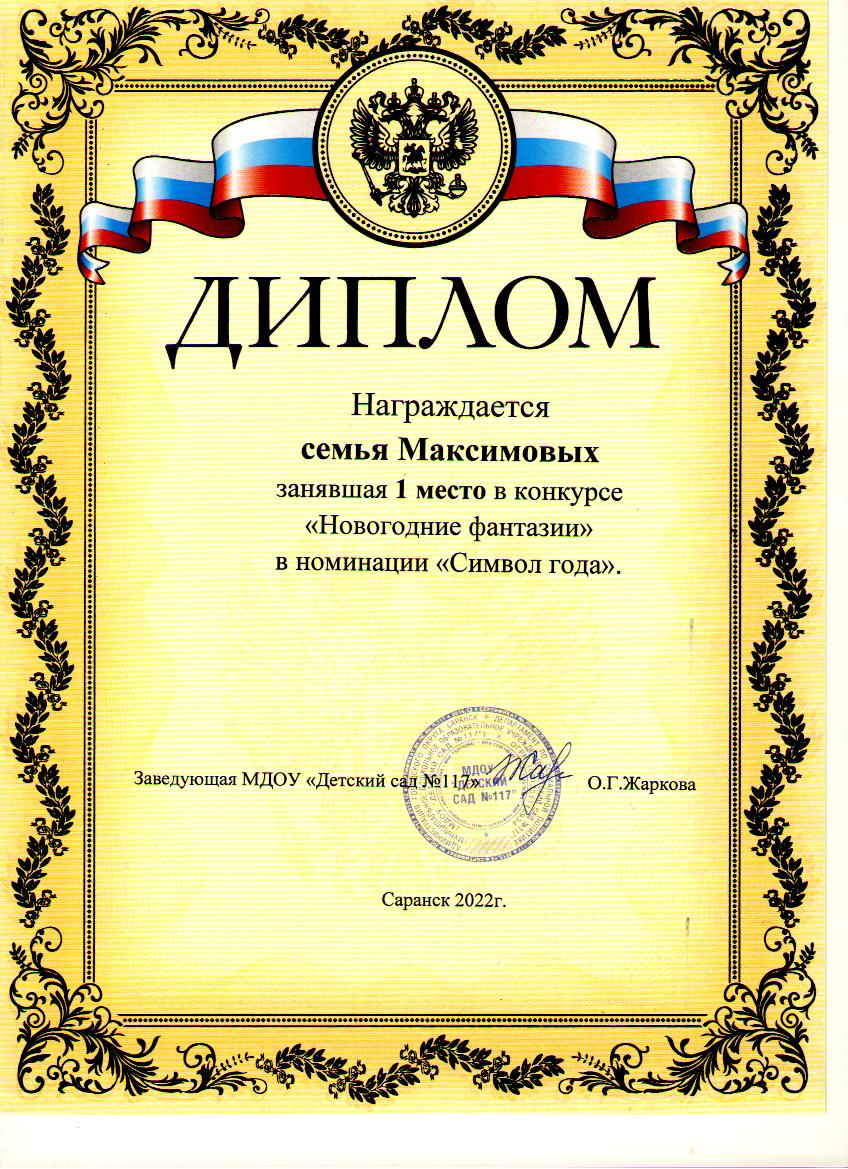 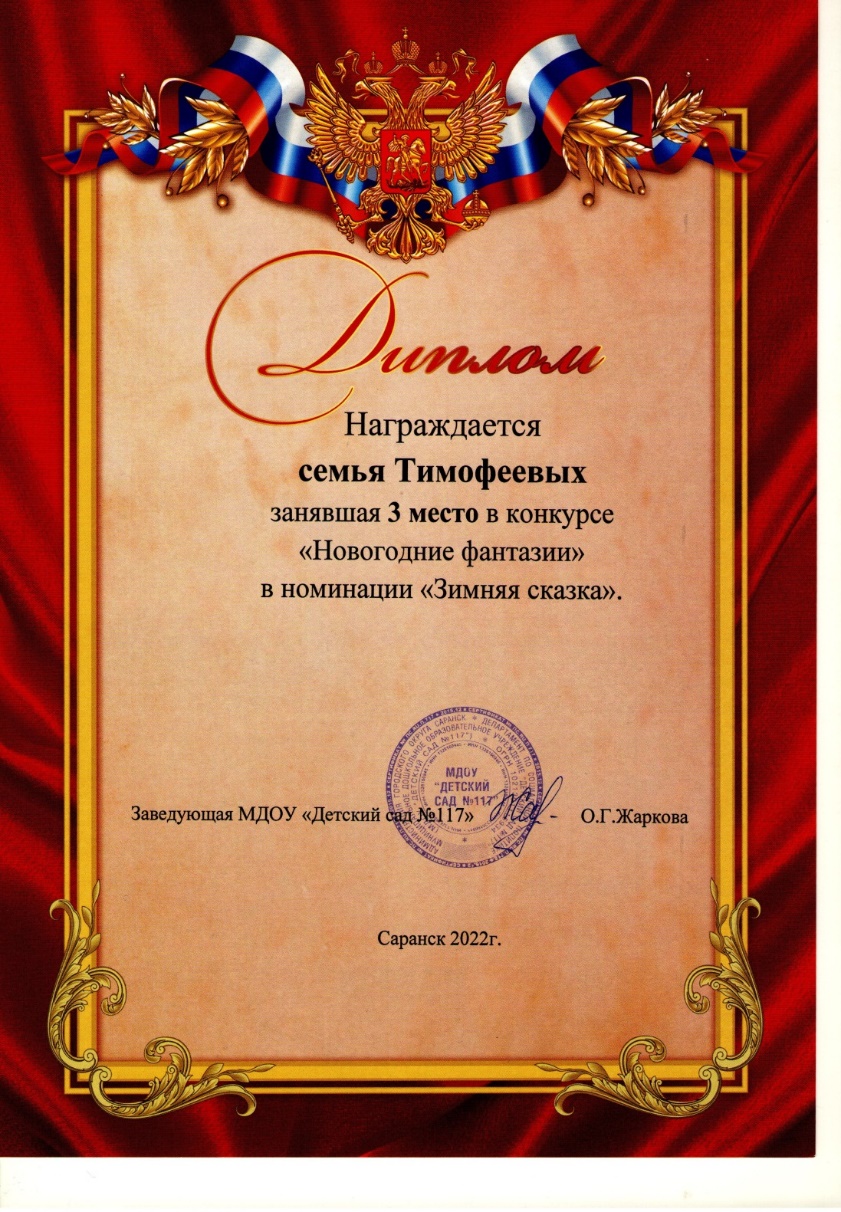 Участие педагога в профессиональных конкурсах
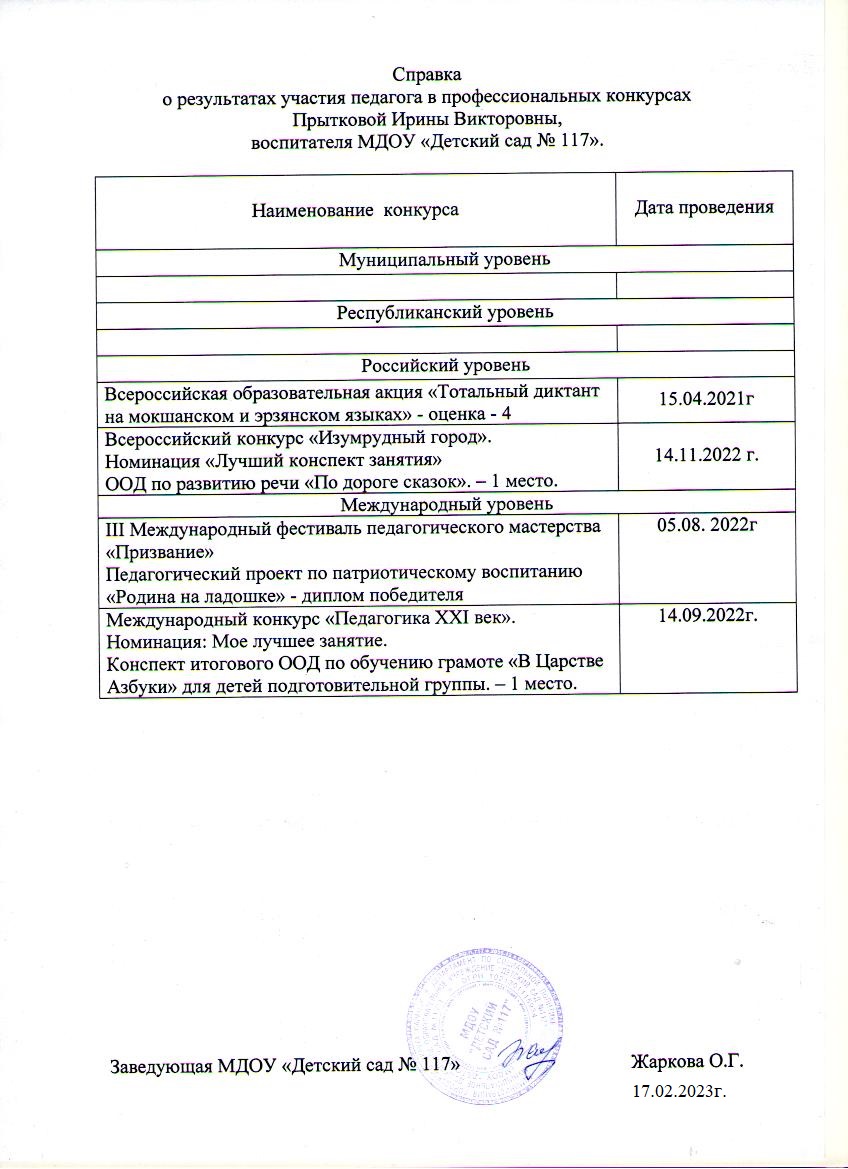 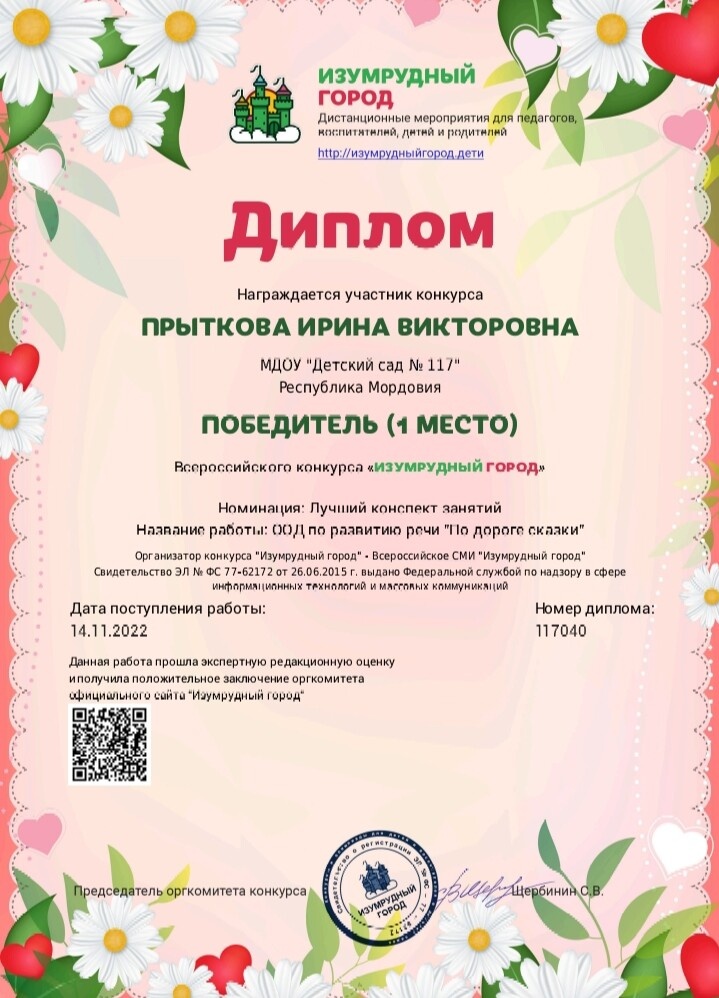 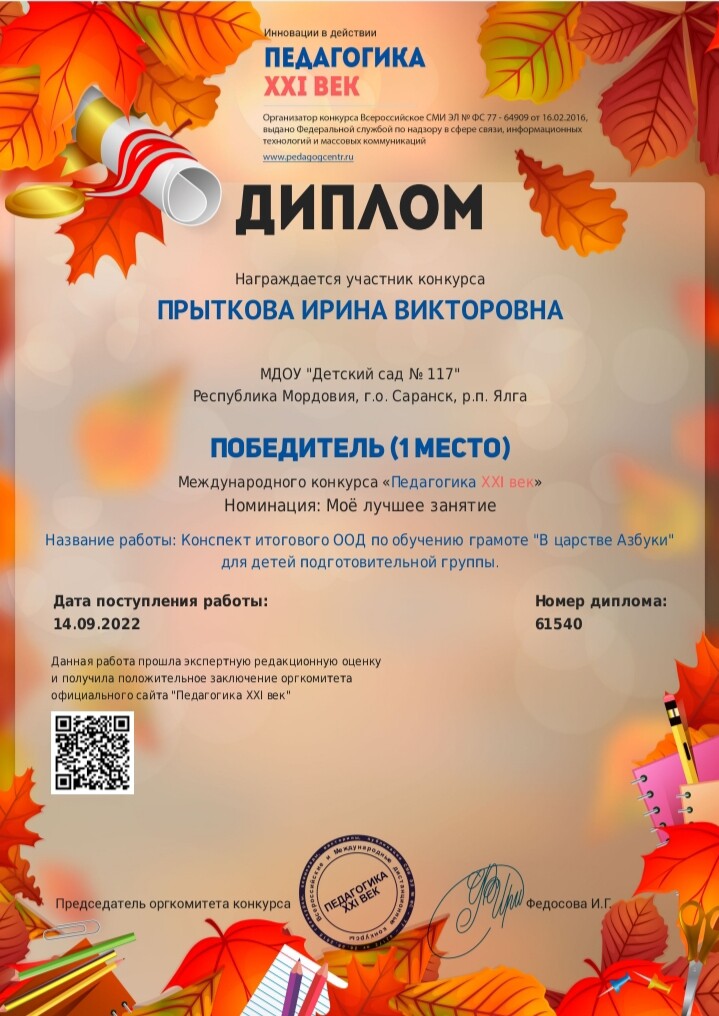 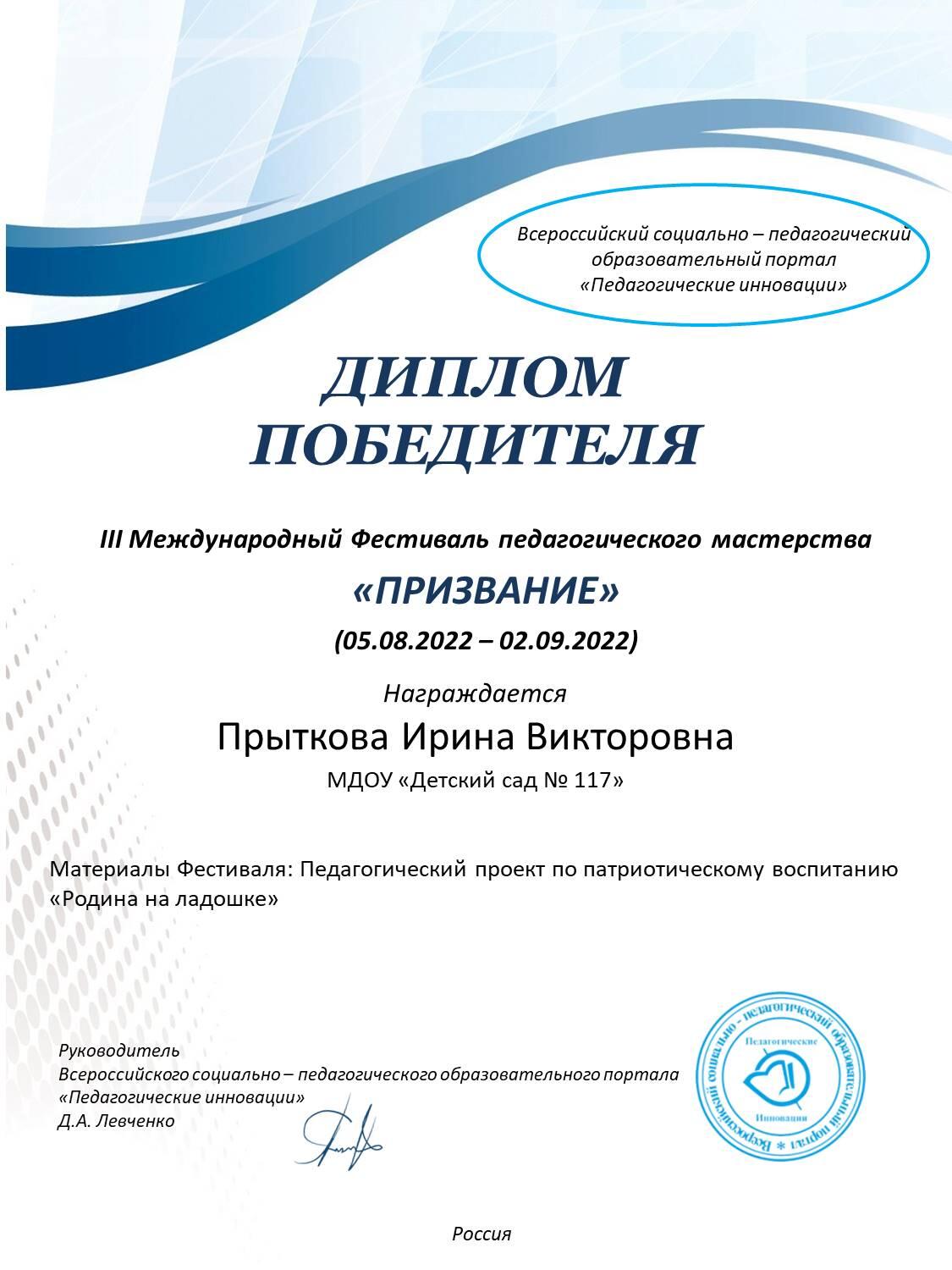 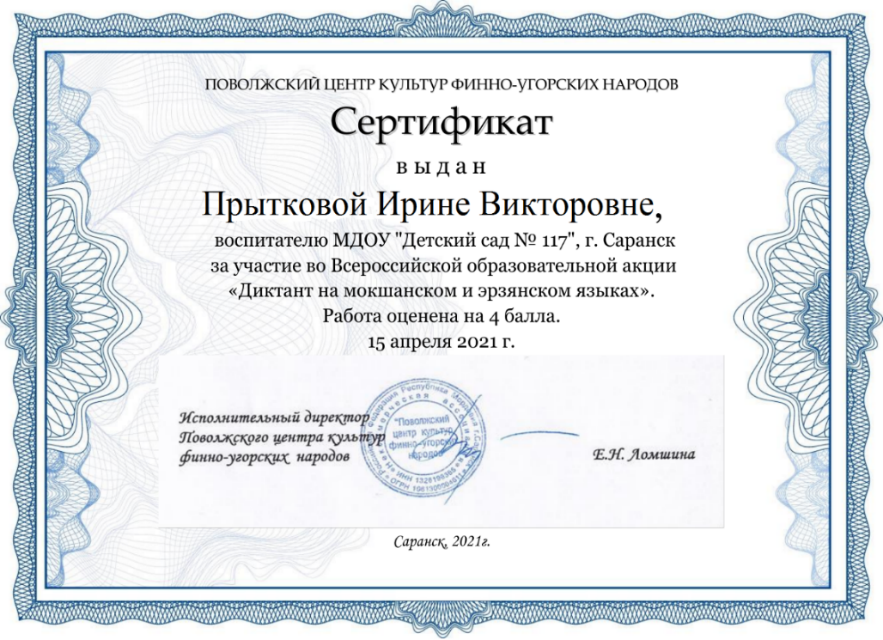 Награды и поощрения
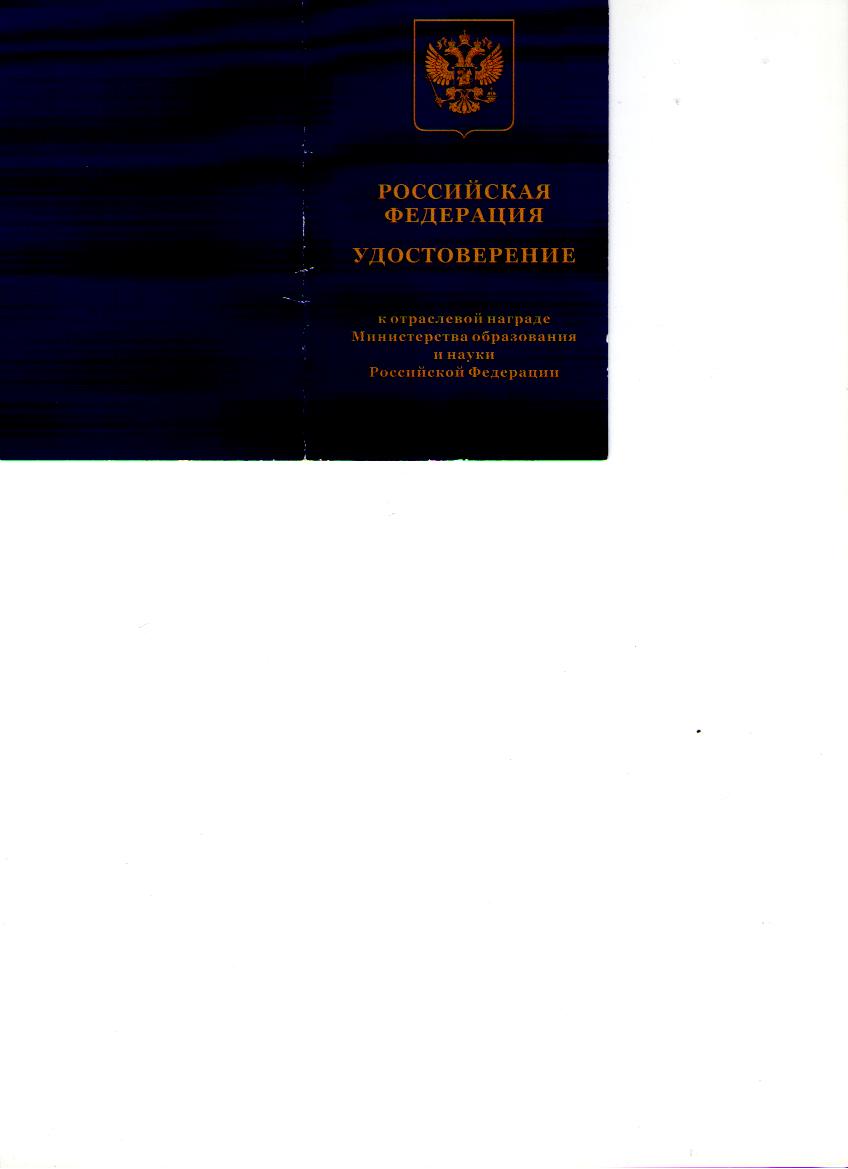 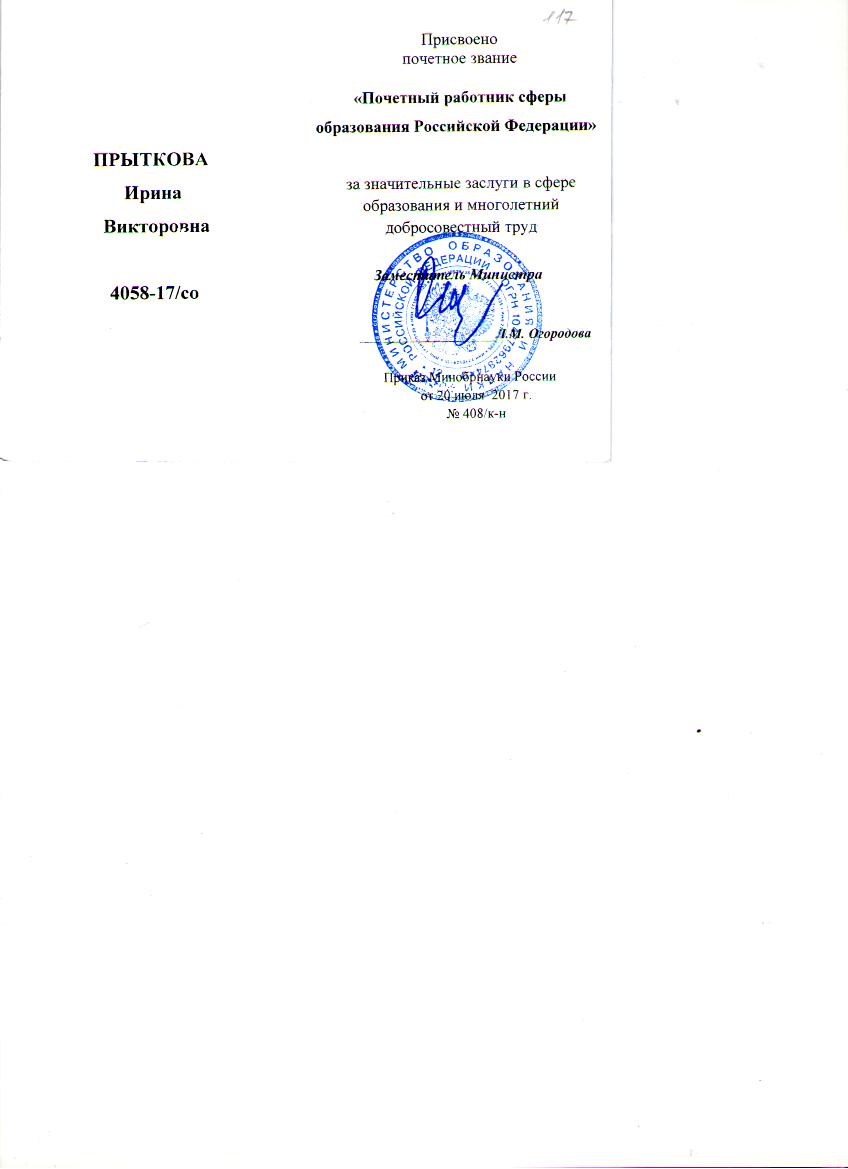 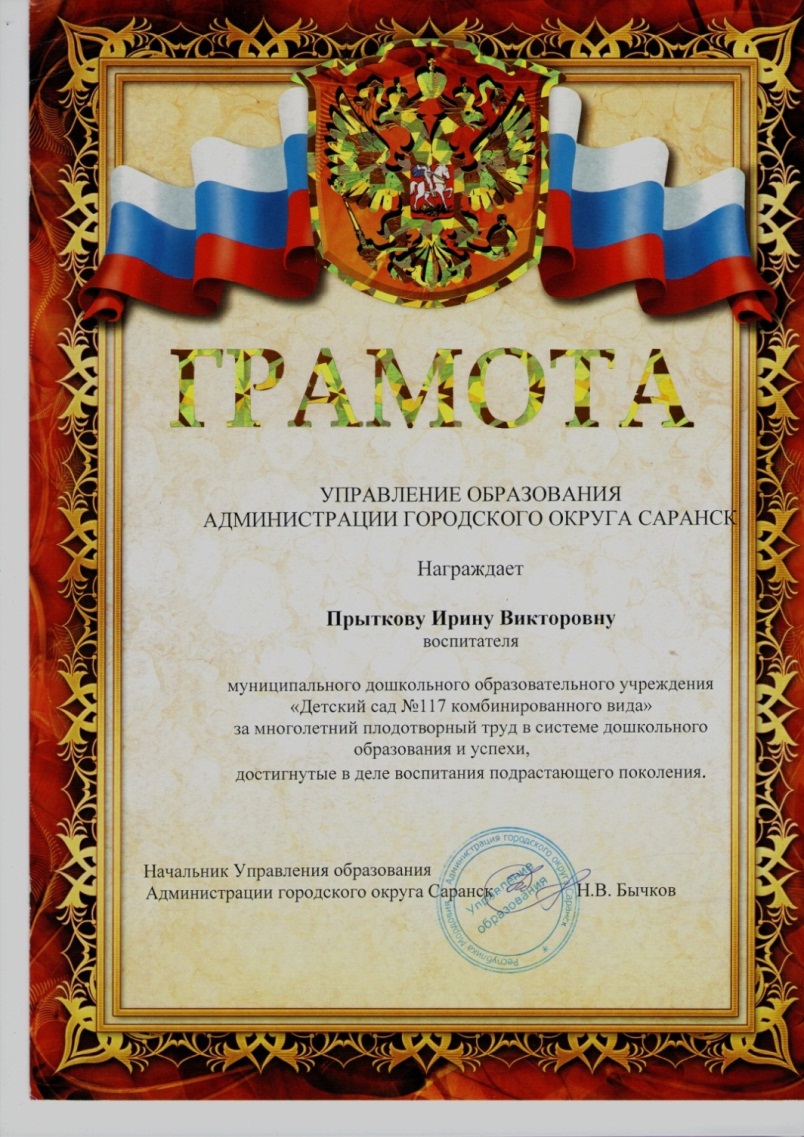 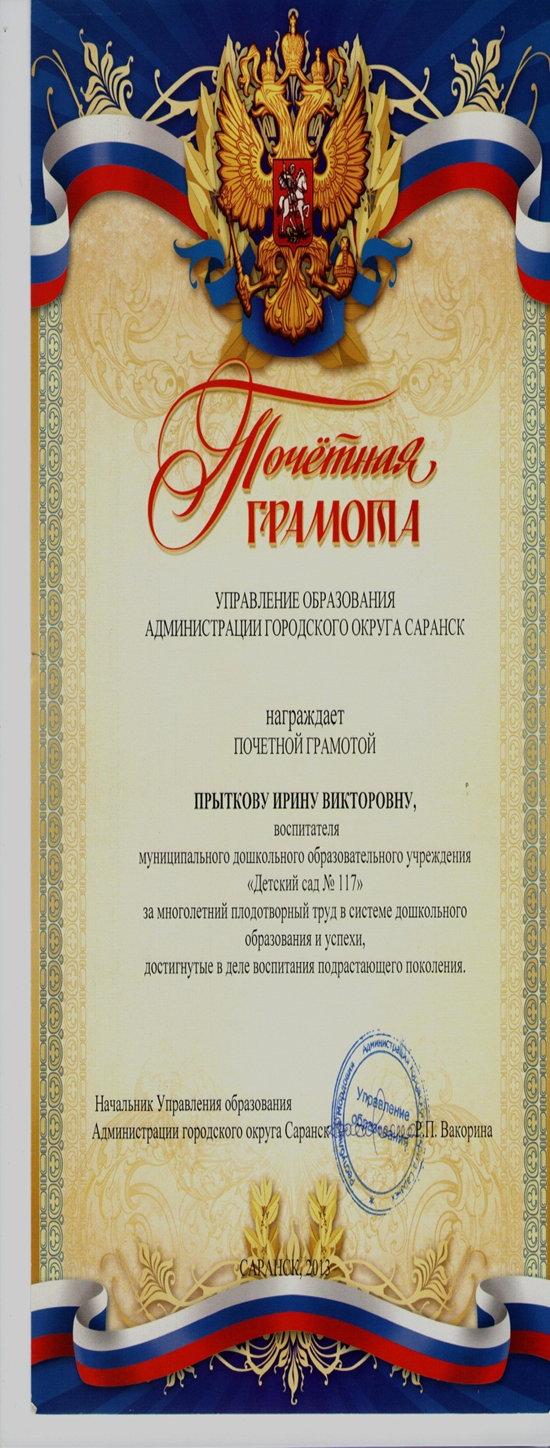 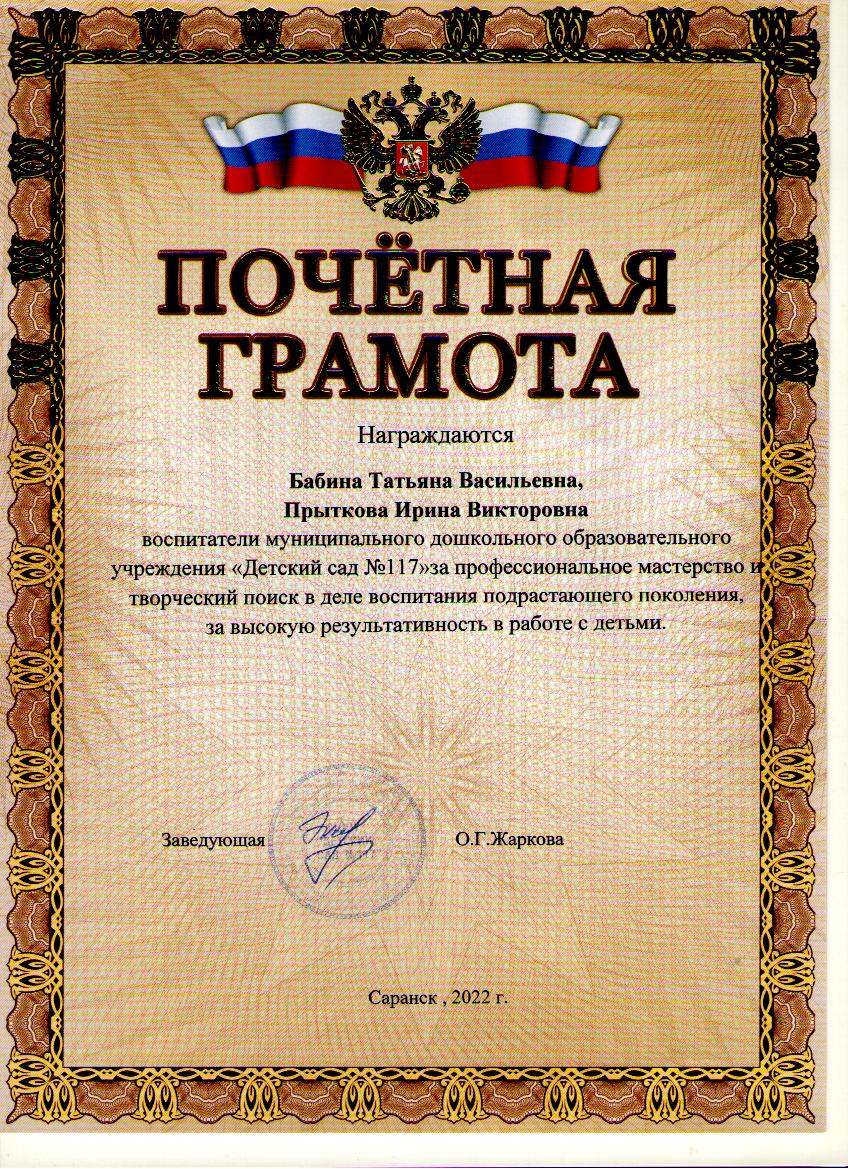 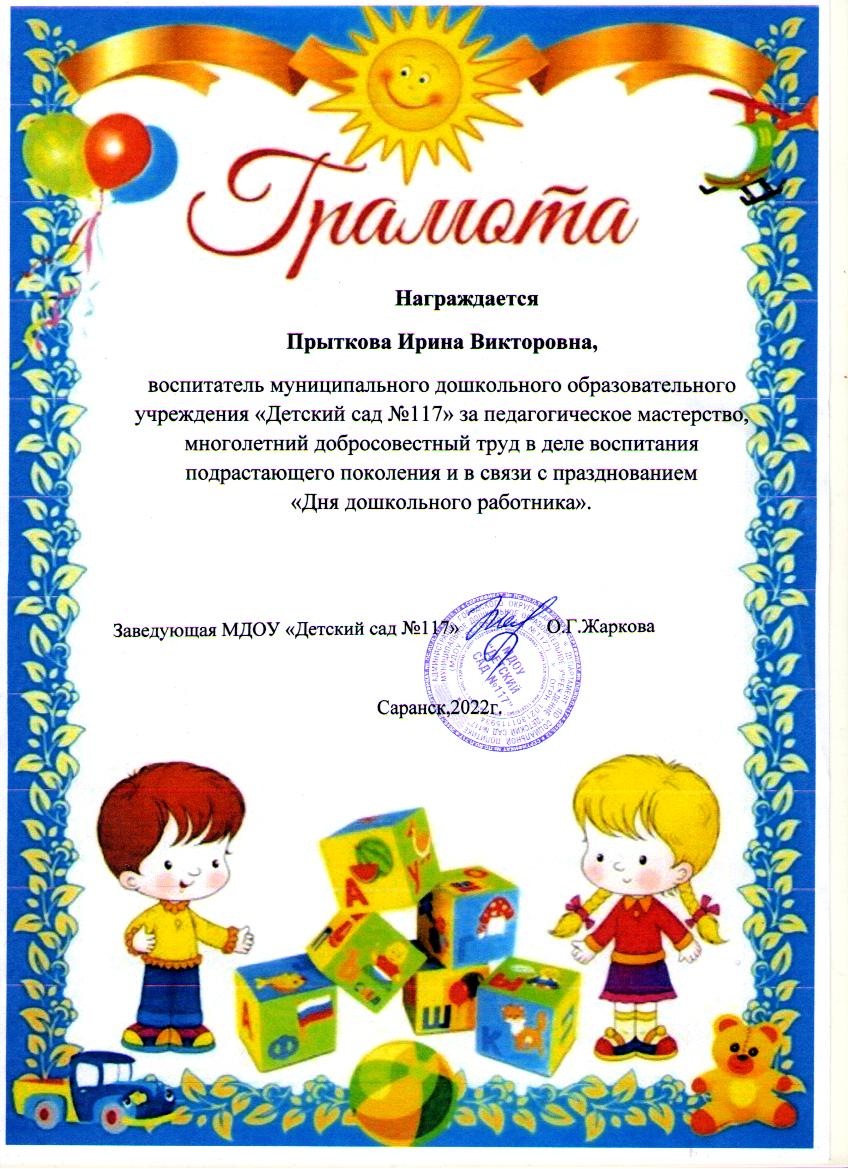 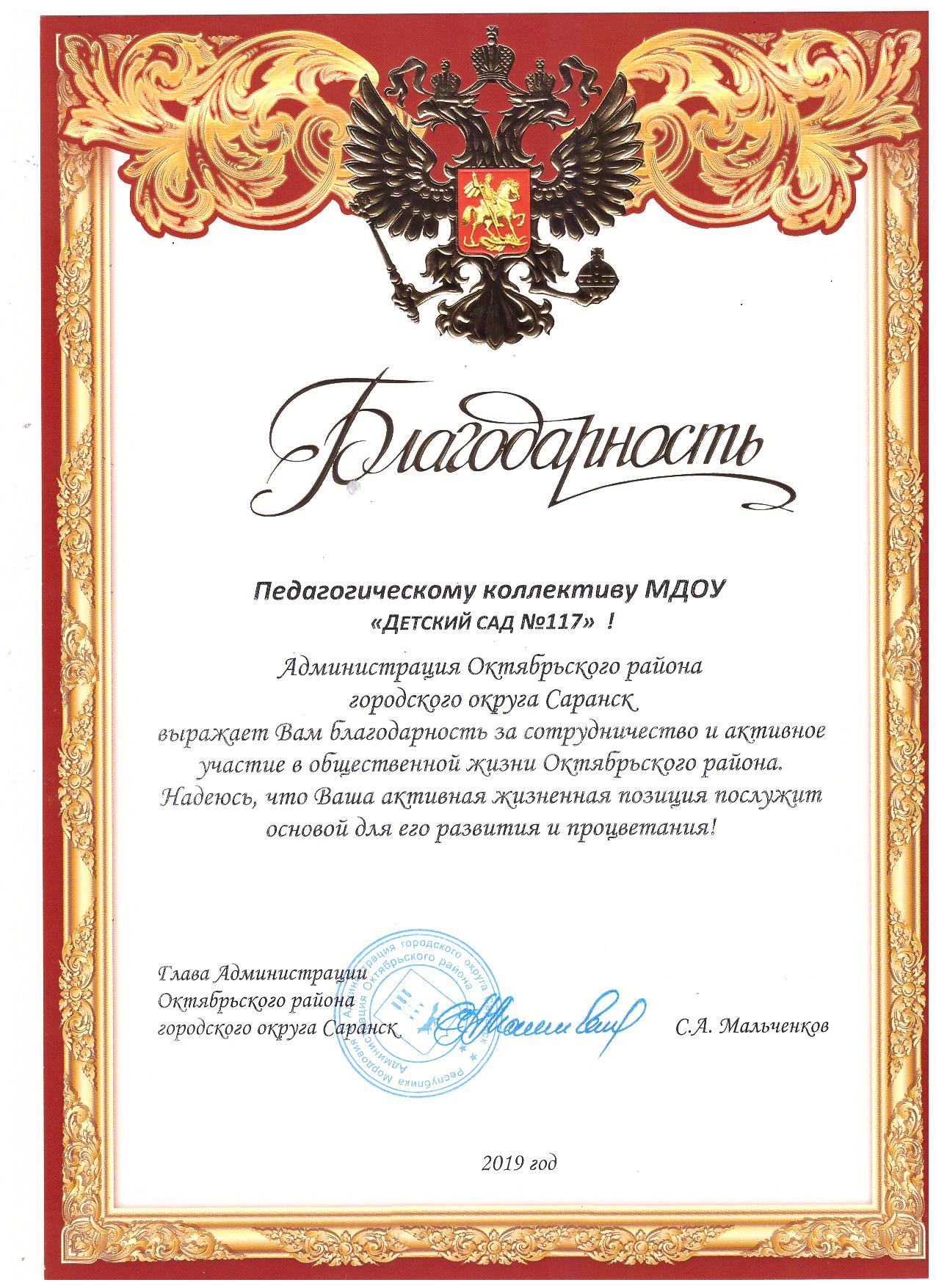 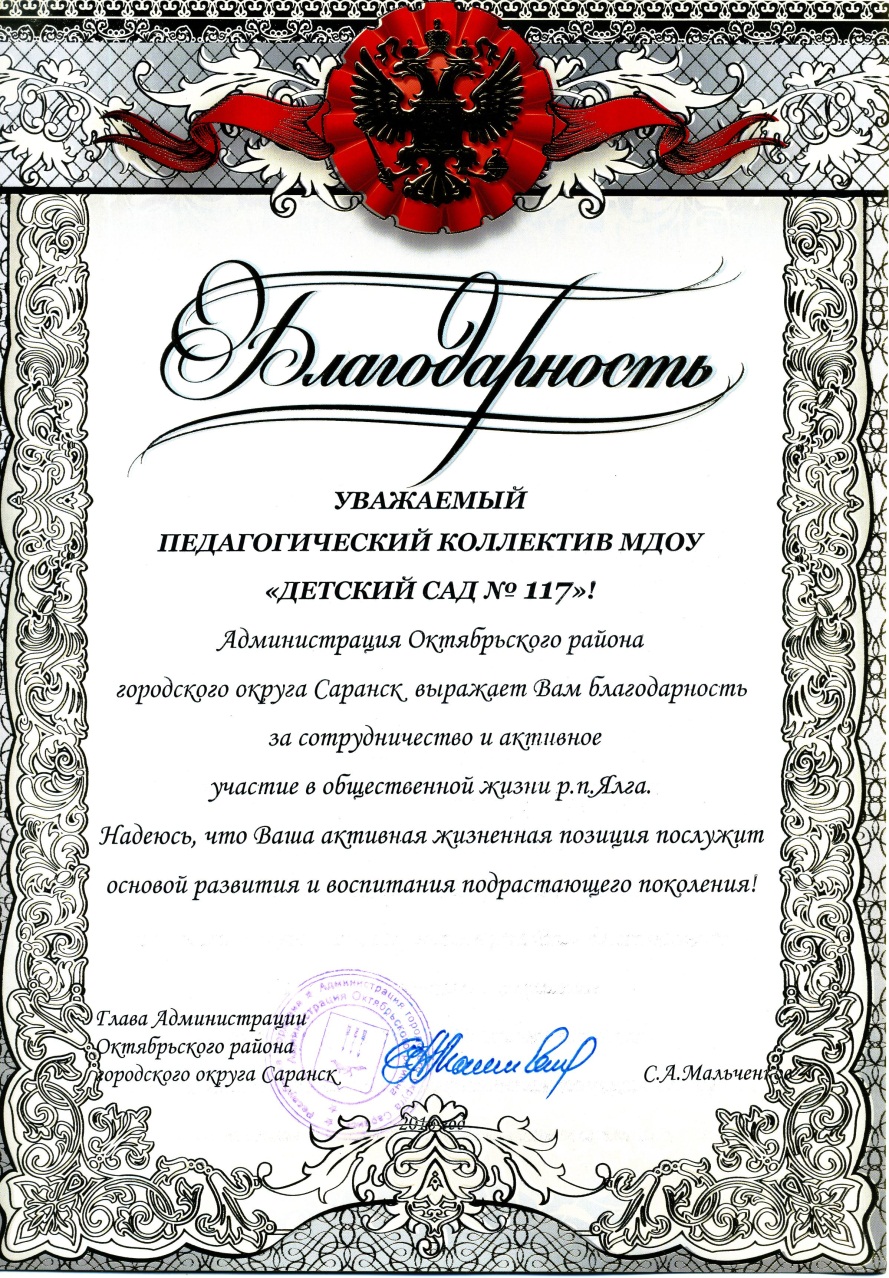 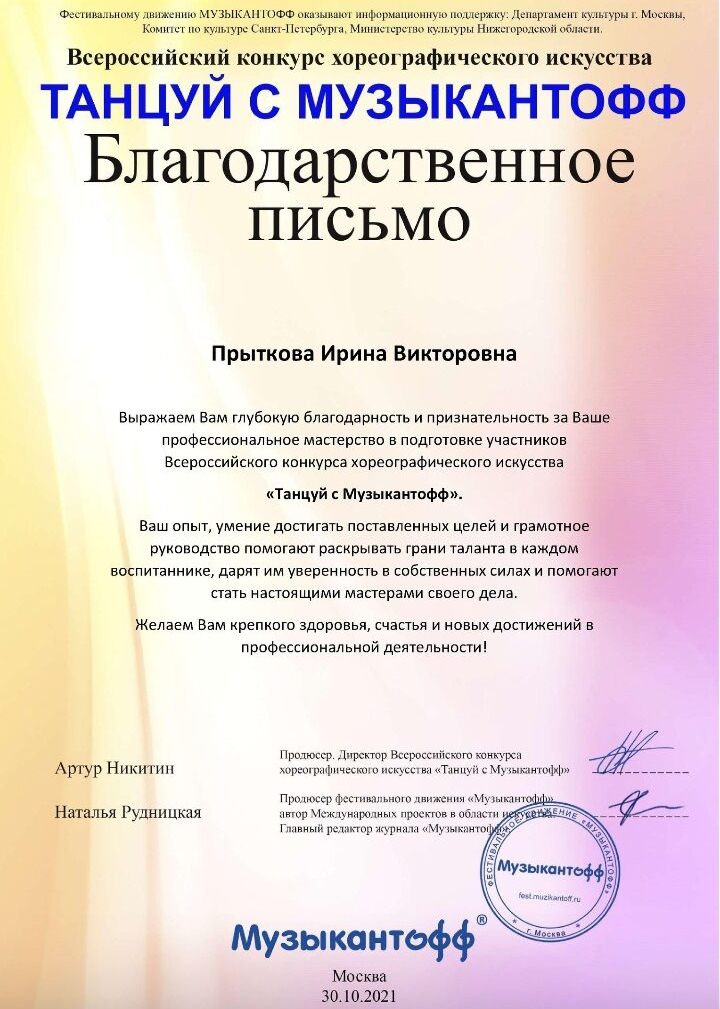